UE3 E1 Déterminants Physiopathologiques :


VIH/SIDA
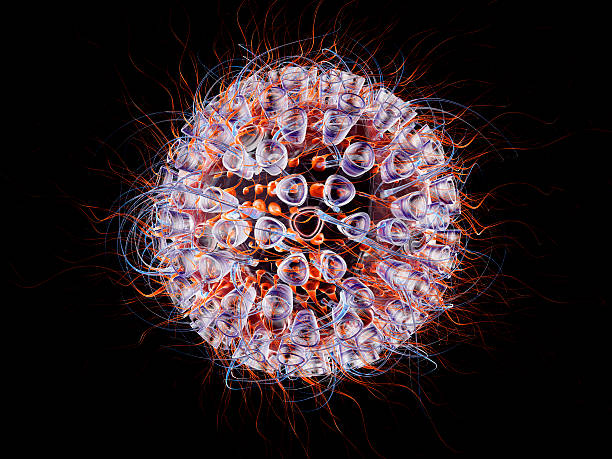 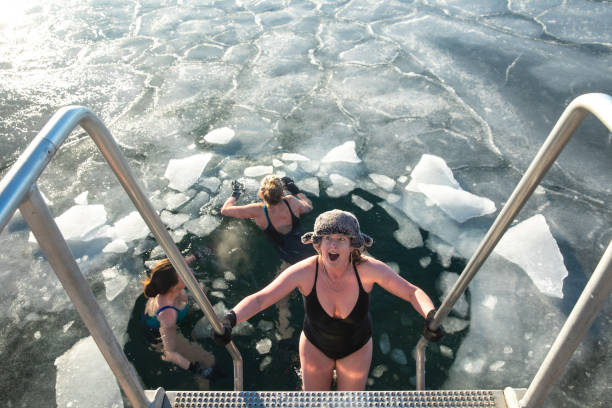 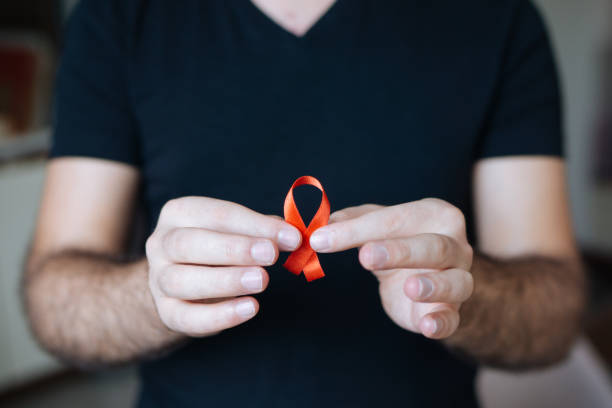 Plan du cours
1. Contexte général
2. Système immunitaire & TTT
3. Vivre avec VIH
4. APA & VIH
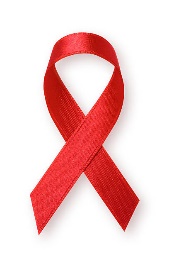 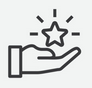 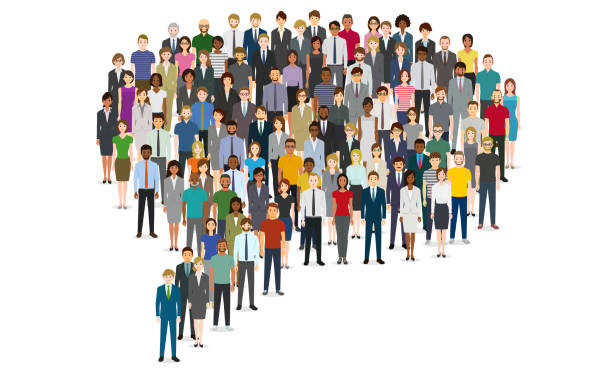 170 000 personnes concernés en France 
6000 nouveaux cas / année
Pathologie chronique
Nécessité d’une prise en charge continue
APAS
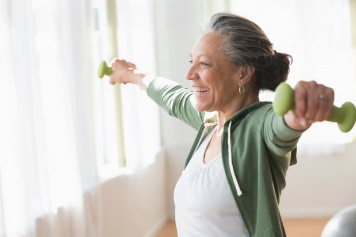 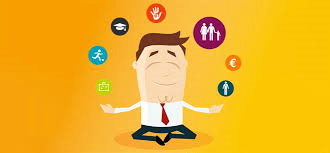 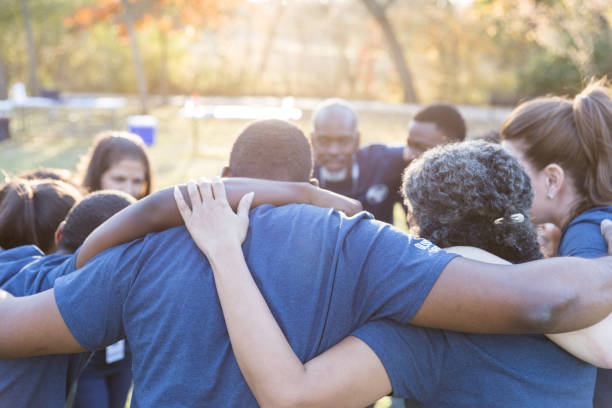 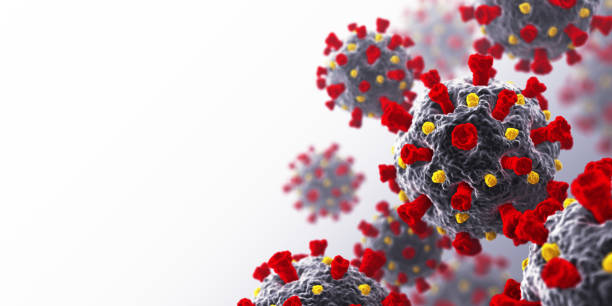 Lien social
Système immunitaire
Qualité de vie
Vivre avec VIH
Système immunitaire & TTT
Contexte général
APA & VIH
Conditions à remplir !
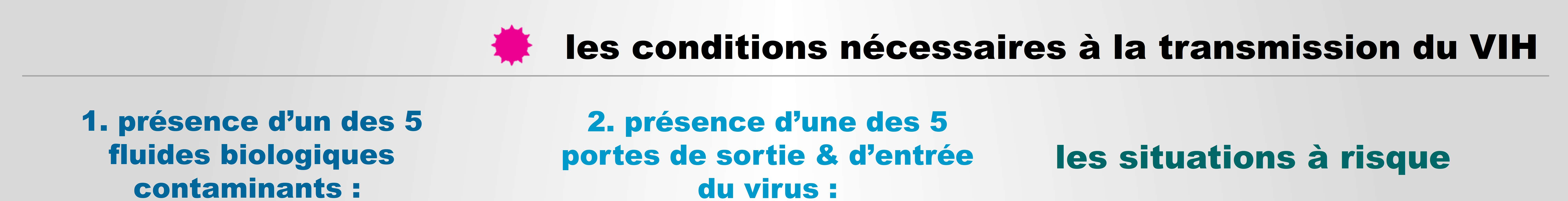 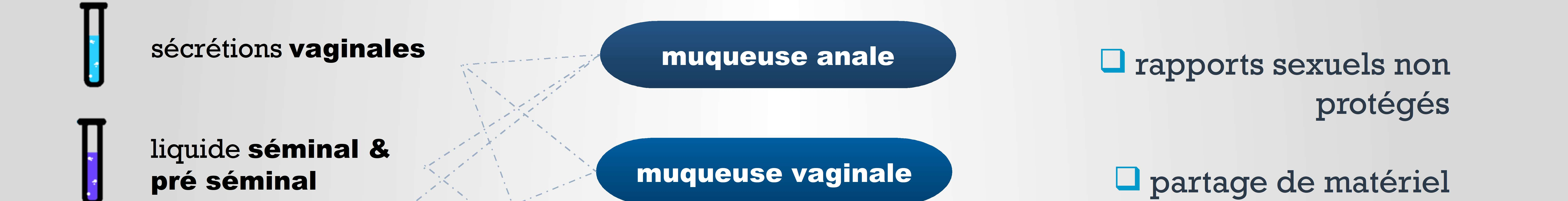 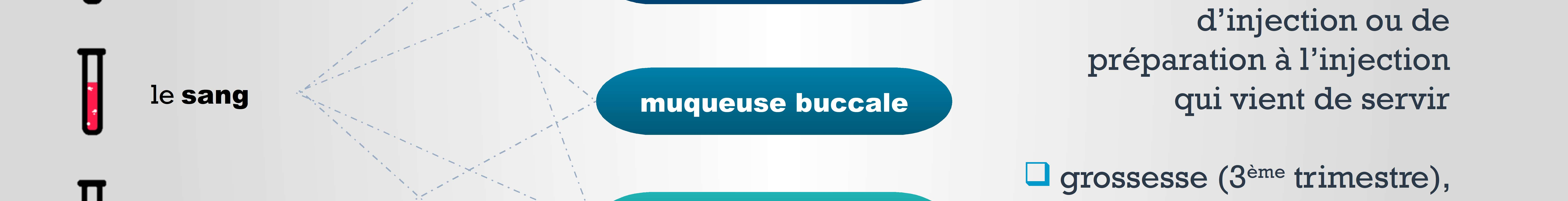 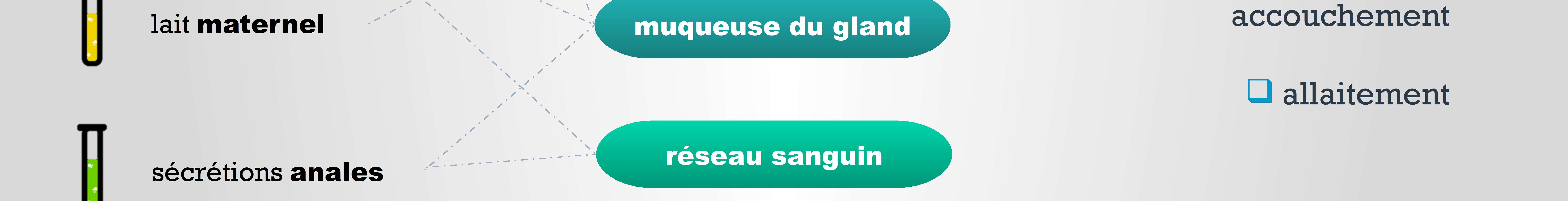 Vivre avec VIH
Système immunitaire & TTT
Contexte général
APA & VIH
Plan du cours
1. Contexte général
2. Système immunitaire & TTT
3. Vivre avec VIH
4. APA & VIH
Rappel sur système immunitaire
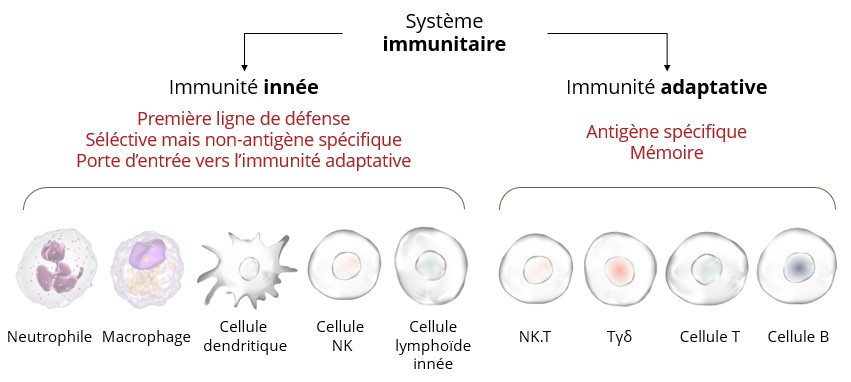 B : produisent anticorps spécifiques au pathogène
T : capable de reconnaître et détruire les cellules infectées
Les cellules T CD4 mémoires aident à la réactivation des cellules B mémoires qui se différencient alors en cellules productrices d’anticorps dirigés contre le virus
Vivre avec VIH
Système immunitaire & TTT
Contexte général
APA & VIH
[Speaker Notes: Il existe plusieurs types de cellules T : 
les lymphocytes T cytotoxiques (TCD8 ou T killer) détruisent les cellules infectées. Ces cellules sont dites cytotoxiques car elles sont à elles-mêmes capables de détruire des cellules cibles qui présentent des antigènes spécifiques à travers le CMH de classe 1. Elles portent à leur surface un marqueur CD8 ;
les lymphocytes T auxiliaires (TCD4 ou T helper) sont des intermédiaires de la réponse immunitaire et prolifèrent pour activer en quantité d'autres types de cellules qui agiront de manière plus directe sur la réponse. Les T auxiliaires régulent ou 'aident' à la réalisation d'autres fonctions lymphocytaires. Elles portent à leur surface un marqueur CD4. On sait qu'elles sont la cible de l'infection au VIH, qui entraîne la chute de leur population ;
les lymphocytes T régulateurs (Treg) aident à prévenir l'activation des lymphocytes auto-immuns qui détruisent les cellules de leur propre organisme. Auparavant appelés « T suppresseurs », ils sont très importants pour le maintien de l'homéostasie. Le rôle principal est de réprimer l’activité des cellules de l’immunité, soit auto-immune, soit en fin de réaction immunitaire. Ils se distinguent facilement des autres lymphocytes T : ils portent à leur surface les marqueurs CD4 et CD25 à leur état basal, et expriment la molécule FOXP3 dans leur cytosol ;
les lymphocytes NKT sont un type de lymphocytes présentant des marqueurs de cellule T (CD3) et des marqueurs de cellules NK. Ils sont donc un lien entre le système immunitaire inné et le système immunitaire adaptatif. Contrairement aux lymphocytes T conventionnels, dont le TCR reconnaît un peptide présenté dans une molécule du complexe majeur d'histocompatibilité (CMH), les NKT sont capables de reconnaître un glycolipide présenté dans une molécule appelé CD1d, structurellement proche du CMH de classe I. Une fois activés, les NKT sont capables de lyser les cibles et de sécréter des cytokines ;
les lymphocytes MAIT, ou « lymphocytes T invariants associés aux muqueuses », disposant d'un TCR semi-invariant1 ;
les lymphocytes T γδ représentent une population de cellules T ayant un TCR (récepteur de cellule T ou T-Cell Receptor) particulier. La plupart des T possèdent un TCR composé de deux glycoprotéines, les chaînes α et β. Cependant, les cellules γδ possèdent un TCR fait d’une chaîne γ et d’une chaîne δ. Ces lymphocytes sont moins abondants que les αβ (ils représentent 5 % du total des lymphocytes T), mais se retrouvent en plus grande quantité dans la muqueuse intestinale, parmi la population lymphocytaire nommée lymphocytes intra-épithéliaux. Le déterminant antigénique auquel répondent ces lymphocytes est inconnu à l’heure actuelle. Leur TCR ne semble pas restreint à la reconnaissance d’un peptide, mais serait capable de réagir à la présence d’une protéine entière, sans nécessiter la présentation via les molécules du CMH. Il a été montré que les lymphocytes γδ pouvaient être activés via le CD1, molécule apparentée au CMHI mais présentant des lipides glycosylés ou non.

CD4 (cluster de différenciation 4) est une glycoprotéine exprimée à la surface des lymphocytes T CD4+, des cellules régulatrices T, des monocytes, des macrophages et de certaines cellules dendritiques.]
Une synthèse de la physiopathologie du VIH
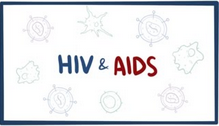 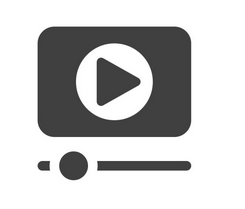 https://www.youtube.com/watch?v=5g1ijpBI6Dk&list=PLYPwwTUmUyZVsK3zKg_m9tsa30DesE_iB&index=5
Vivre avec VIH
Système immunitaire & TTT
Contexte général
APA & VIH
[Speaker Notes: Arreter vidéo à 7min

Le VIH est un rétrovirus (Virus dont le génome est constitué d’ARN : copié en ADN, il s’insère dans le génome de la cellule infectée
) qui colonise des cellules immunitaires présentant le marqueur CD4 à leur surface : principalement (mais pas exclusivement) les lymphocytes T CD4+. C’est pour lui le moyen de se répliquer et de se diffuser dans l’organisme. Dès son entrée chez un individu, il s’accumule dans ces cellules et forme en quelques jours, voire quelques heures, des réservoirs de virus latents. Ces réservoirs persistent à vie. 
Le virus entraîne la disparition des lymphocytes T CD4 nécessaires au bon fonctionnement du système immunitaire. Il en résulte une sensibilité accrue aux infections et à certains cancers, principalement ceux dus à des virus. La sévérité de la maladie s’évalue entre autre par la quantité de cellules CD4 restantes dans l’organisme.]
Recap des vidéos
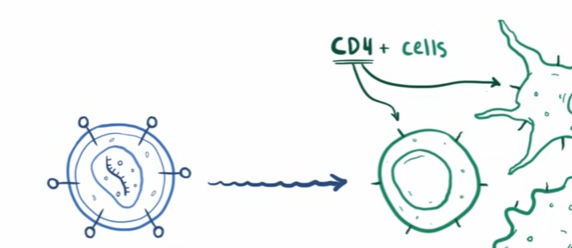 Infection VIH
Système immunitaire
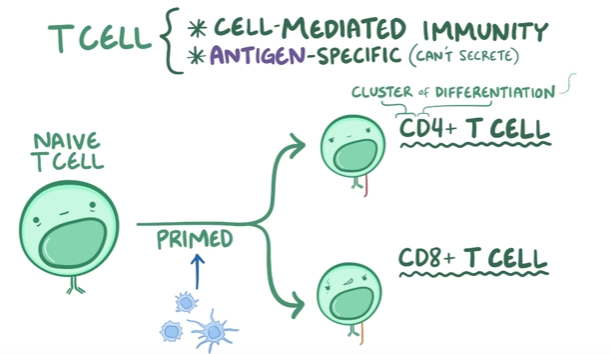 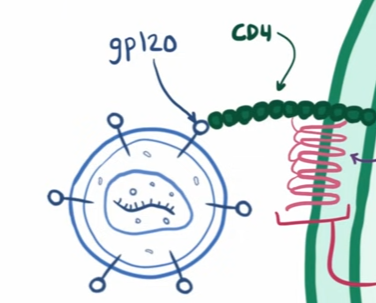 Contact CD4
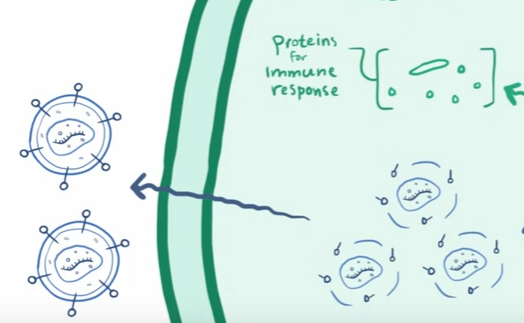 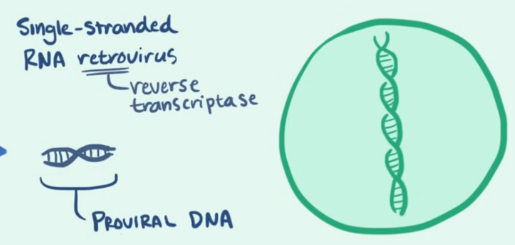 Réplication
Vivre avec VIH
Système immunitaire & TTT
Contexte général
APA & VIH
Recap des vidéos : cycle viral
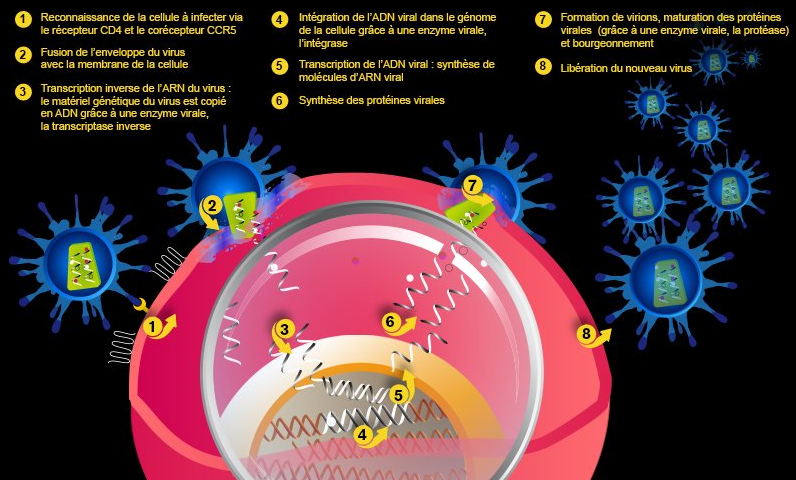 Cycle de réplication du VIH © Inserm, F. Koulikoff
Vivre avec VIH
Système immunitaire & TTT
Contexte général
APA & VIH
[Speaker Notes: Lien : https://www.inserm.fr/dossier/sida-et-vih/]
Recap des vidéos
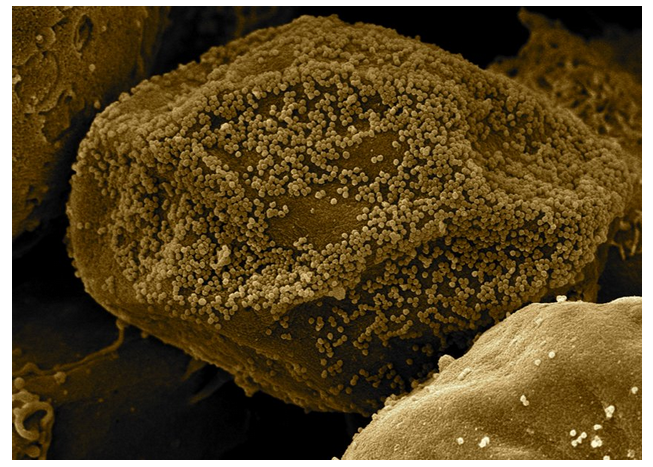 Virus du sida : Cellule massivement infectée par le VIH, montrant le bourgeonnement des particules virales sur toute la surface cellulaire (microscopie électronique à balayage) © Inserm, P. Roingeard
Vivre avec VIH
Système immunitaire & TTT
Contexte général
APA & VIH
Recap des vidéos
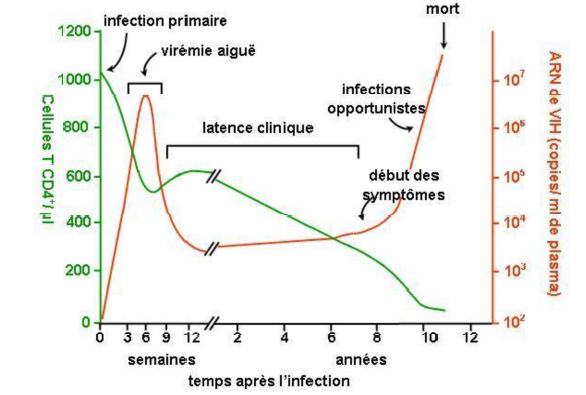 Virémie = charge virale
Vivre avec VIH
Système immunitaire & TTT
Contexte général
APA & VIH
[Speaker Notes: La virémie est le taux de particules virales (ou charge virale) dans le sang pour un virus donné]
Les traitements antirétroviraux
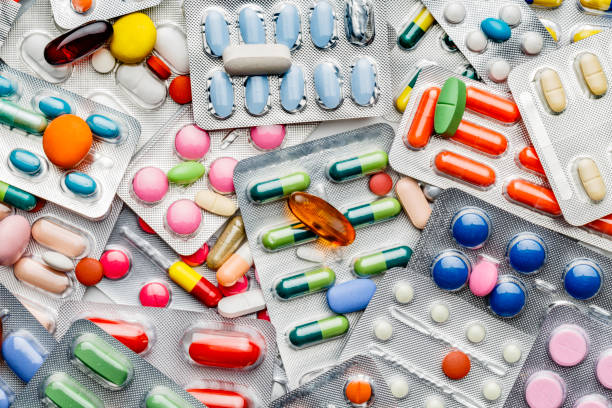 Vivre avec VIH
Système immunitaire & TTT
Contexte général
APA & VIH
Les traitements antirétroviraux
Trithérapie
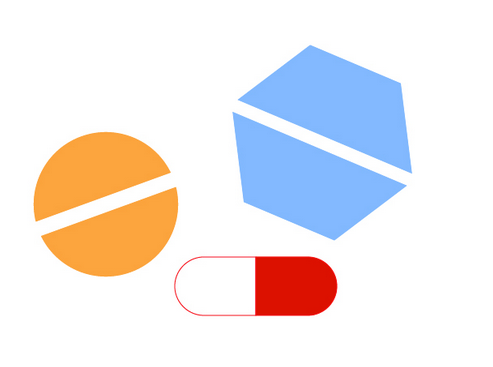 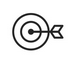  Agissent en bloquant certaines étapes du cycle de multiplication du VIH
Chaque classe d'antirétroviral agit à des étapes différentes : la fusion du VIH avec la cellule, l’intégration de son ARN ou la fabrication des nouveaux virus


Plus de 20 ARV appartenant à 6 classes de médicaments différents


Possibilité de quadri ou pentathérapie

Traiter le plus tôt possible
Vivre avec VIH
Système immunitaire & TTT
Contexte général
APA & VIH
Les traitements antirétroviraux et la charge virale
Trithérapie
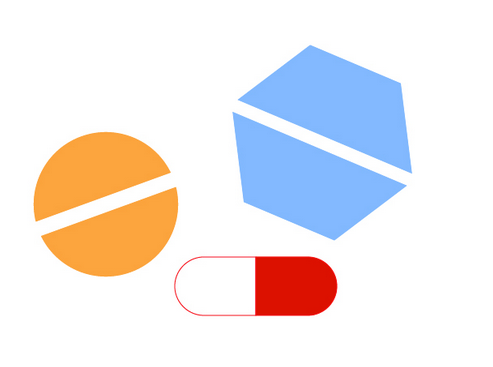 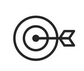 Diminuer la charge virale
Vivre avec VIH
Système immunitaire & TTT
Contexte général
APA & VIH
[Speaker Notes: Ce traitement réduit considérablement le risque de transmission du virus à un tiers : une personne dont la charge virale est indétectable dans le sang et qui est observante de son traitement est aujourd’hui considérée comme non contaminante, que ce soit par voie sexuelle ou par voie fœto-maternelle. 

Toutefois, les traitements disponibles ne permettent pas d’éliminer les réservoirs de virus constitués dans certaines cellules immunitaires au cours des premiers jours de l’infection. Le traitement doit donc être poursuivi à vie pour contrôler durablement l’infection.]
Les traitements antirétroviraux et la charge virale
La charge virale est la quantité de virus présent dans le sang circulant

Mesurer la charge virale permet d'évaluer la sévérité de l'infection et l'efficacité des traitements contre le VIH.

Charge virale est indétectable lorsqu'elle ne peut pas être mesurée à partir d'un certain seuil, actuellement de l'ordre de 40 ou 50 copies de virus par millilitre de sang.
Trithérapie
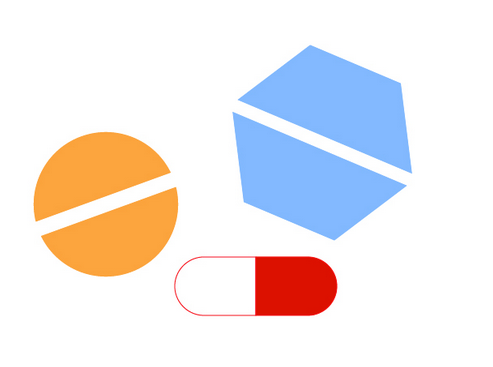 Mesure de l’état de santé du patient
Sachant qu’un taux normal de lymphocytes T CD4 se situe entre 600 et 1 200/mm3, le diagnostic est : 

« précoce » lorsque le taux de lymphocyte T CD4 est supérieur ou égal à 500/mm3 : le patient est encore en bonne santé et dispose d’une bonne immunité
« tardif » lorsque le taux de lymphocyte T CD4 est inférieur à 350/mm3 .
« un stade avancé » lorsque le taux de lymphocyte T CD4 est inférieur à 200/mm3 : le risque de développer des maladies opportunistes est alors très élevé
Vivre avec VIH
Système immunitaire & TTT
Contexte général
APA & VIH
[Speaker Notes: Ce traitement réduit considérablement le risque de transmission du virus à un tiers : une personne dont la charge virale est indétectable dans le sang et qui est observante de son traitement est aujourd’hui considérée comme non contaminante, que ce soit par voie sexuelle ou par voie fœto-maternelle. 

Toutefois, les traitements disponibles ne permettent pas d’éliminer les réservoirs de virus constitués dans certaines cellules immunitaires au cours des premiers jours de l’infection. Le traitement doit donc être poursuivi à vie pour contrôler durablement l’infection.]
Recap du CM2
Le VIH est un rétrovirus : virus dont le génome est constitué d’ARN : copié en ADN, il s’insère dans le génome de la cellule infectée

Colonise des cellules immunitaires présentant le marqueur CD4 à leur surface 
Principalement (mais pas exclusivement) les lymphocytes T CD4 
T CD4 = moyen de se répliquer et de se diffuser dans l’organisme. 
Il s’accumule dans ces cellules et forme en quelques dizaines d’heures, des réservoirs de virus latents. 
Ces réservoirs persistent à vie. 


Le virus entraîne la disparition des lymphocytes T CD4 nécessaires au bon fonctionnement du système immunitaire.

 Sensibilité accrue aux infections et à certains cancers,
 La sévérité de la maladie s’évalue entre autre par la quantité de cellules CD4 restantes dans l’organisme.
Vivre avec VIH
Système immunitaire & TTT
Contexte général
APA & VIH
Plan du cours
1. Contexte général
2. Système immunitaire & TTT
3. Vivre avec VIH
4. APA & VIH
Un profond changement du statut vital chez les individus atteints du VIH : les résultats
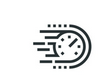 Espérance de vie
Années 2000 jusqu’à aujourd’hui
Années 1980’
Si aucun diagnostic ou pas de traitement, Séropositif / Sida / mort ≈ 9 ans
Diagnostiqué à stade SIDA : ≈ 20 mois à vivre
Séropositif / Sida / mort ≈ 9 ans
Individu séropositif avec traitement, bonne adhérence au traitement, un suivi adéquate : espérance de vie proche d’une personne séronégative
Nakagawa et al., 2013
Vivre avec VIH
Système immunitaire & TTT
Contexte général
APA & VIH
Un profond changement du statut vital chez les individus atteints du VIH : les conséquences
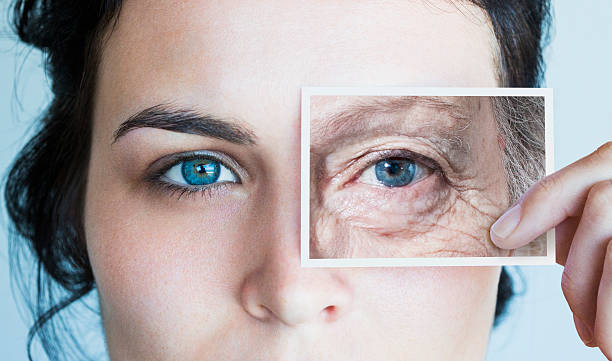 Personnes pouvant vivre à un âge avancée avec le VIH
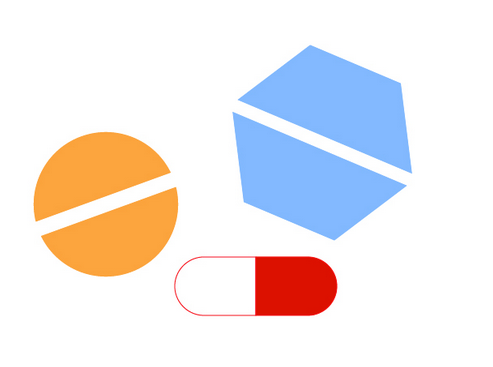 Effets à long terme des traitements et du VIH sur l’état de santé
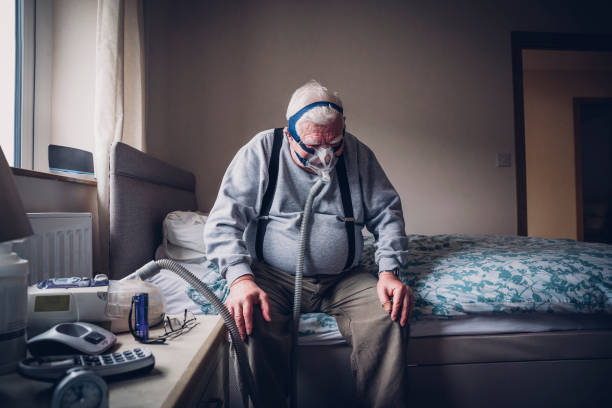 Développement de plusieurs pathologies : comorbidités (obésité, diabète, maladies cardiovasculaires et respiratoires…..)
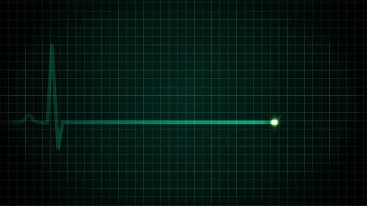 Causes de décès qui ne sont plus toujours associées directement au VIH
Nakagawa et al., 2013
Vivre avec VIH
Système immunitaire & TTT
Contexte général
APA & VIH
Un profond changement du statut vital chez les individus atteints du VIH : les conséquences
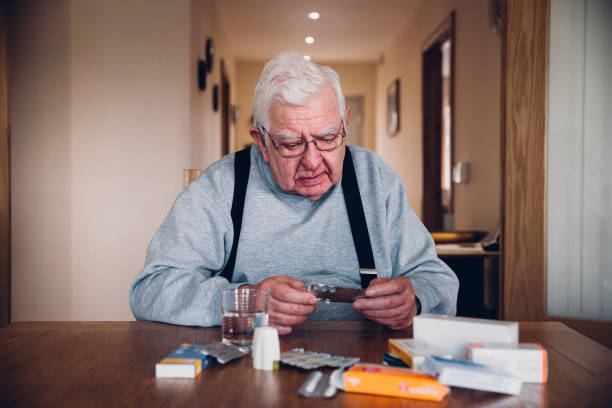 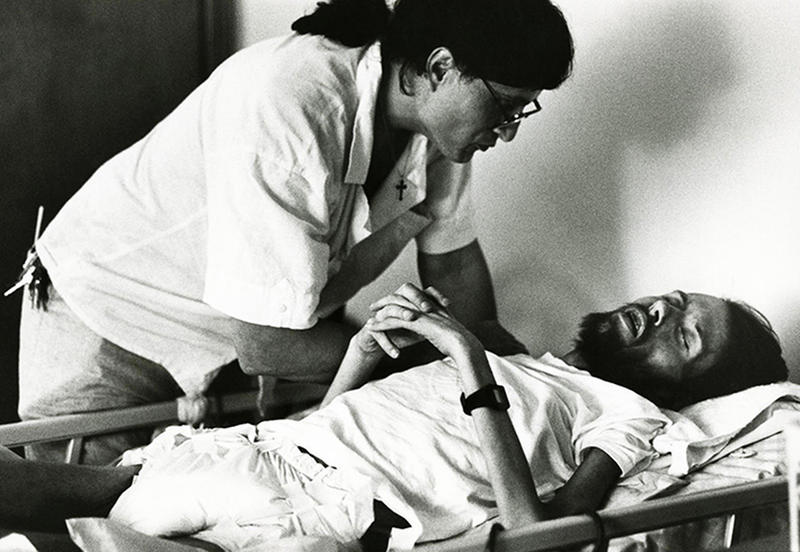 Passage en ≈20 ans d’une maladie mortelle à une maladie chronique
Nakagawa et al., 2013
Vivre avec VIH
Système immunitaire & TTT
Contexte général
APA & VIH
Un profond changement du statut vital chez les individus atteints du VIH : les conséquences
Vivre avec les effets secondaires des médicaments



Pathologie chronique et systémique



Vieillir avec le VIH
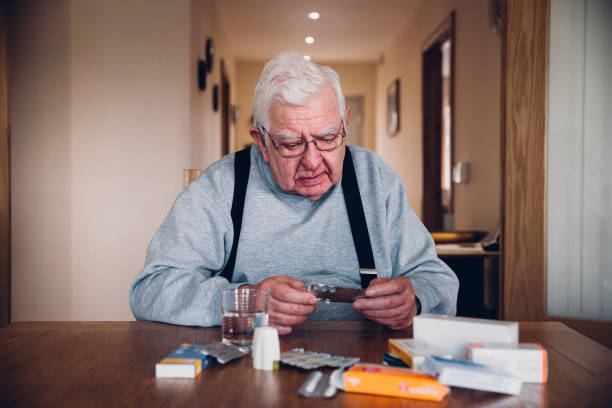 Vivre avec VIH
Système immunitaire & TTT
Contexte général
APA & VIH
Une panoplie d’effets indésirables
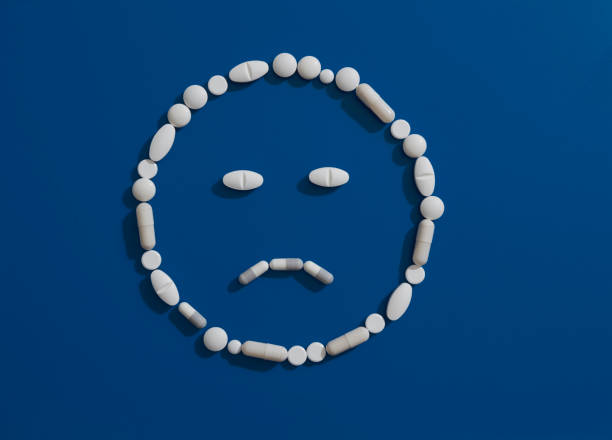 Vivre avec VIH
Système immunitaire & TTT
Contexte général
APA & VIH
Une panoplie d’effets indésirables
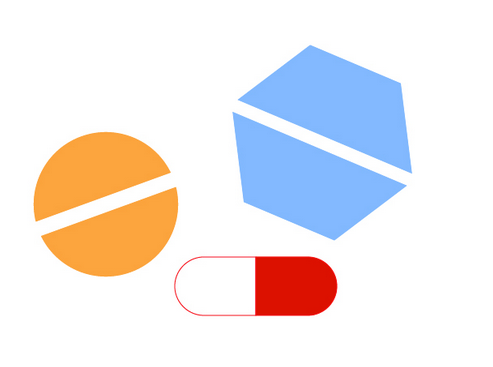 20 antiretroviraux appartenant à 6 classes de médicaments différents
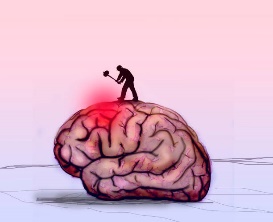 Fatigue, nausées, maux de tête
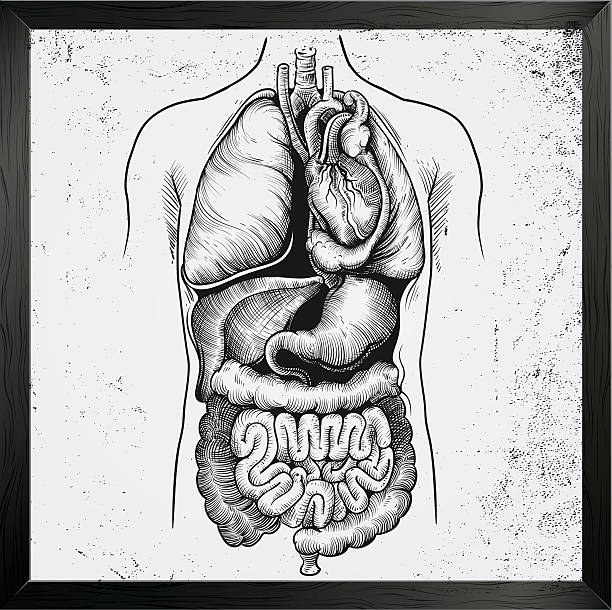 Vomissements, douleurs abdominales, diarrhée et augmentation de la fonction hépatique
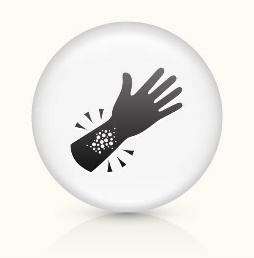 Eruption cutanée, rougeur, suppression de la moelle osseuse
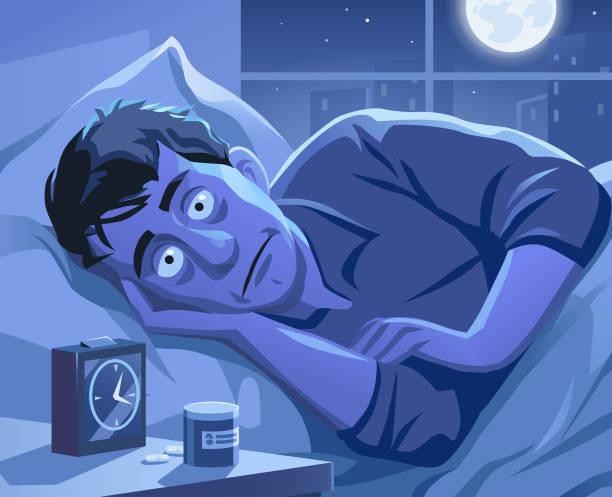 Troubles du sommeil, de la cognition et de l'humeur
Reust 2011
Vivre avec VIH
Système immunitaire & TTT
Contexte général
APA & VIH
Une prévalence élevée concernant les effets indésirables
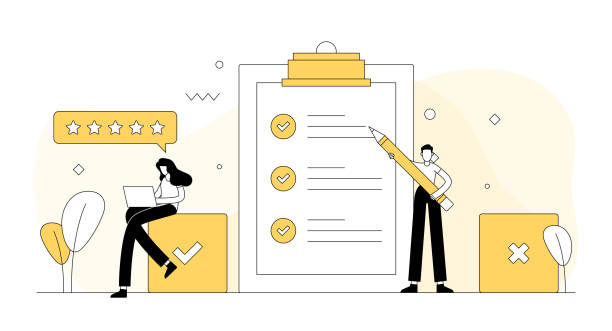 Enquête SIS 2014 : « Vivre avec un traitement contre le VIH en 2014 »
Contexte
- 150 000 PVVIH en France, environ 90 000 prenant un traitement- Evolution des ARV sur les plans pharmacologiques et posologiques- Arrivée des premiers ARV en un comprimé par jour (2009) et essais sur l’intermittence de la prise
7/10 personnes ressentent des effets indésirables liés au TTT

3/10 ne se sentent pas entendues sur ce sujet par leur médecin

Variation selon la thérapie, l’observance, le sexe et l’âge
Vivre avec VIH
Système immunitaire & TTT
Contexte général
APA & VIH
Un point de vue sur la prévalence de ces comorbidités
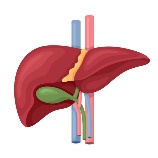 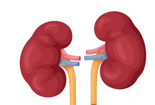 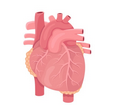 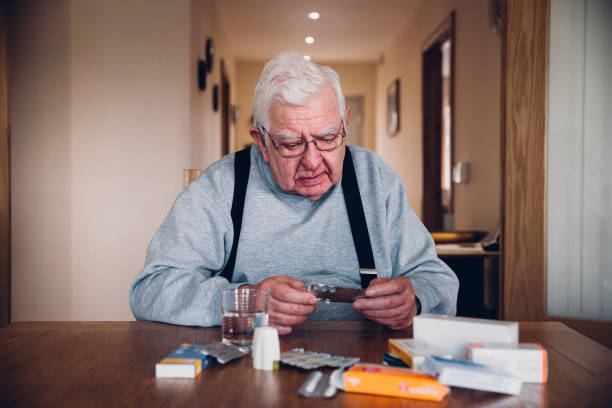 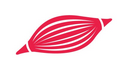 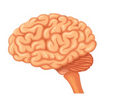 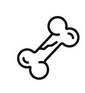 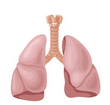 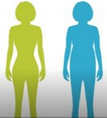 Vivre avec VIH
Système immunitaire & TTT
Contexte général
APA & VIH
Un point de vue sur la prévalence de ces comorbidités
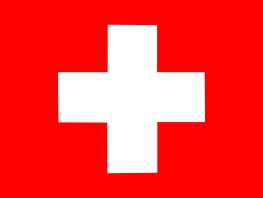 Hasse et al., 2011
8444
↗ des comorbidités avec l’âge
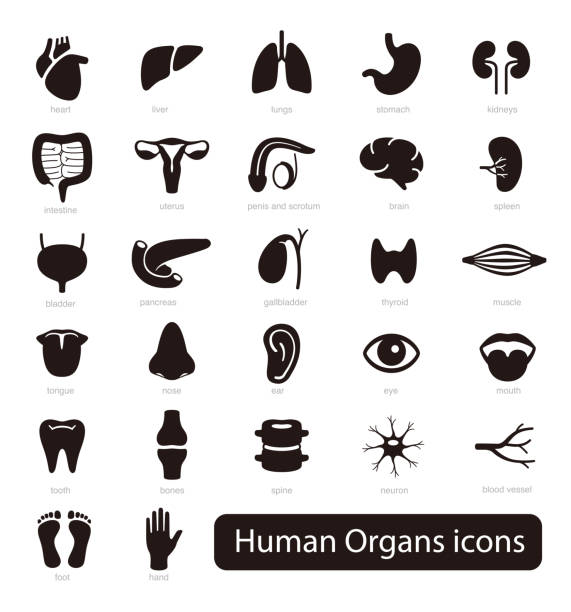 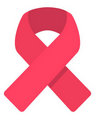 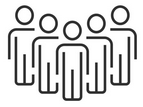 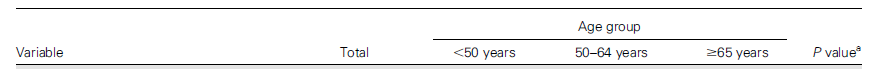 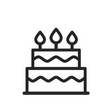 83 % âgés de 30 à 59 ans
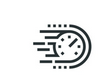 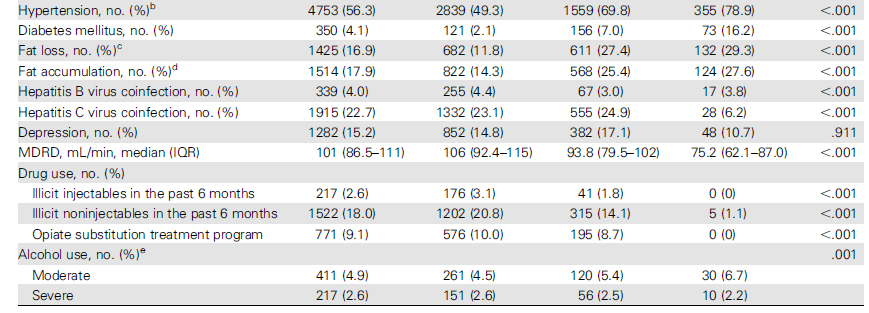 Suivi de 14 ans
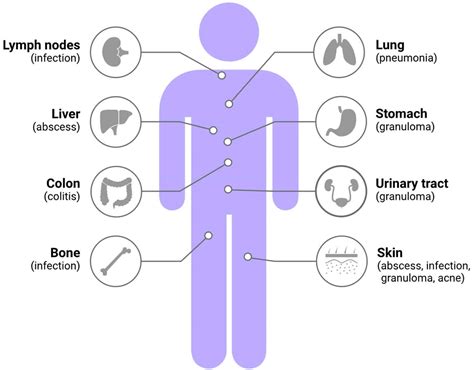 Vivre avec VIH
Système immunitaire & TTT
Contexte général
APA & VIH
Un ensemble de comorbidités
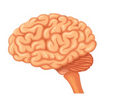 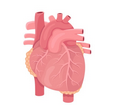 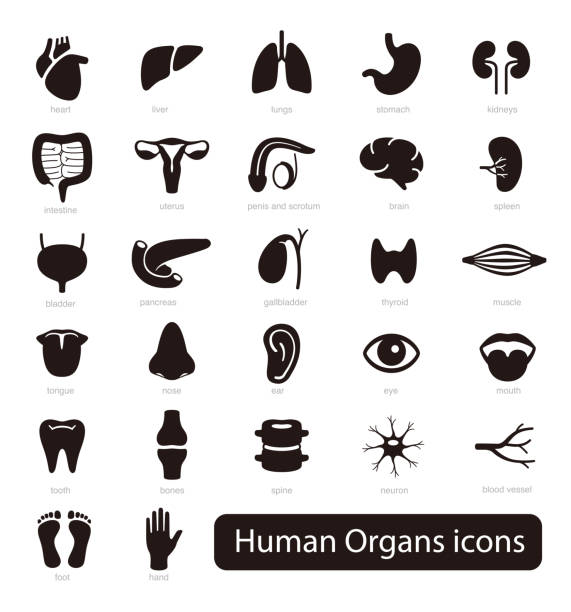 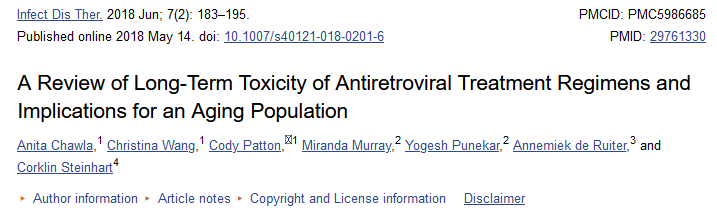 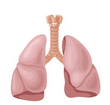 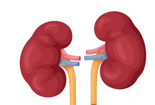 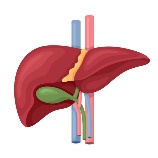 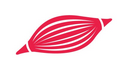 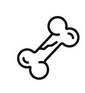 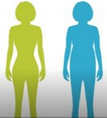 Chawla et al., 2017
Vivre avec VIH
Système immunitaire & TTT
Contexte général
APA & VIH
Système nerveux central
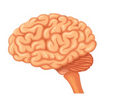 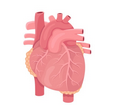 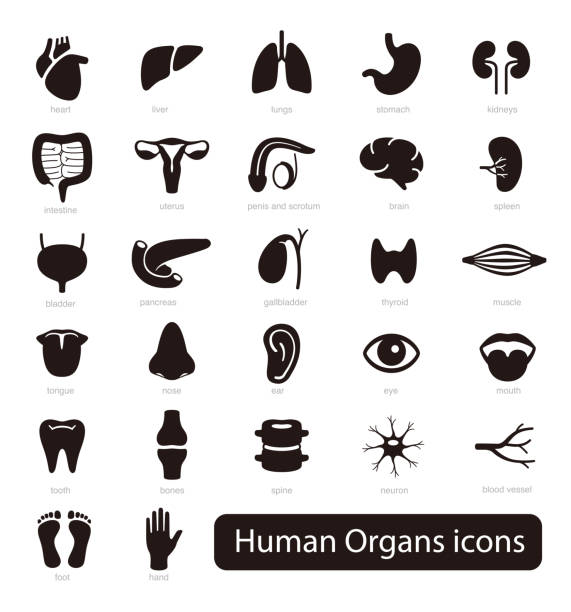 ↗ des troubles neurocognitifs

↘ vitesse de traitement d’information

 ↘ aisance verbale

 ↘ mémoire de travail
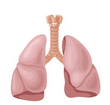 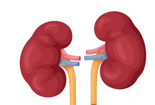 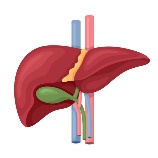 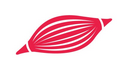 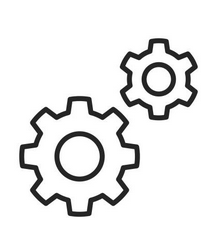 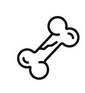 Mixe entre les effets du VIH / comorbidités & du traitement
Usage des drogues
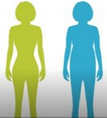 Chawla et al., 2017
Vivre avec VIH
Système immunitaire & TTT
Contexte général
APA & VIH
[Speaker Notes: https://presse.inserm.fr/en/vieillir-avec-le-vih-associe-a-un-risque-accru-de-developper-des-deficience-cognitives/36953/]
Cardiovasculaire
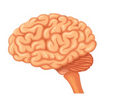 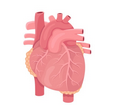 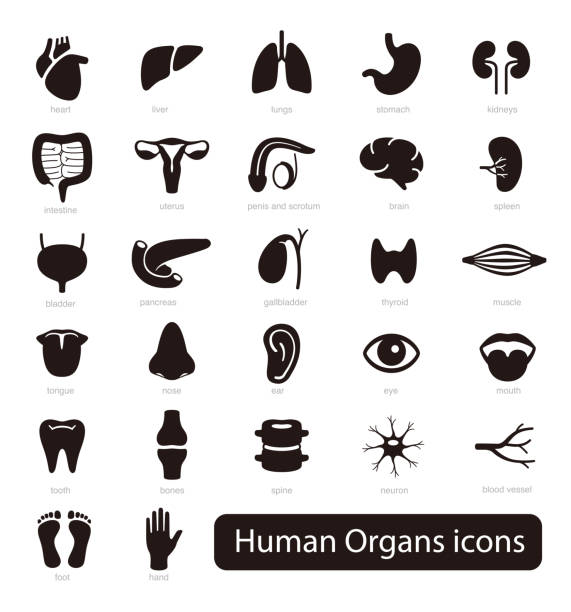 ↗ du risque d’AVC ischémique

↗ du risque d’infection du myocarde

↗ de l’hypertension artérielle
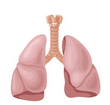 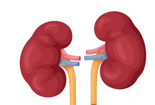 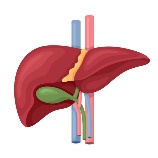 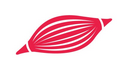 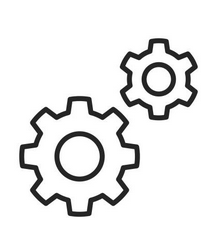 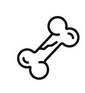 Effet du traitement
Tabagisme & alcoolisme
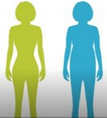 Chawla et al., 2017
Vivre avec VIH
Système immunitaire & TTT
Contexte général
APA & VIH
Appareil respiratoire
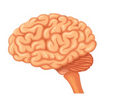 ↗ du risque de BPCO / asthme

↗ du risque d’emphysème

↗ Hypertension pulmonaire

Problème de diffusion capillaire
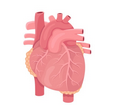 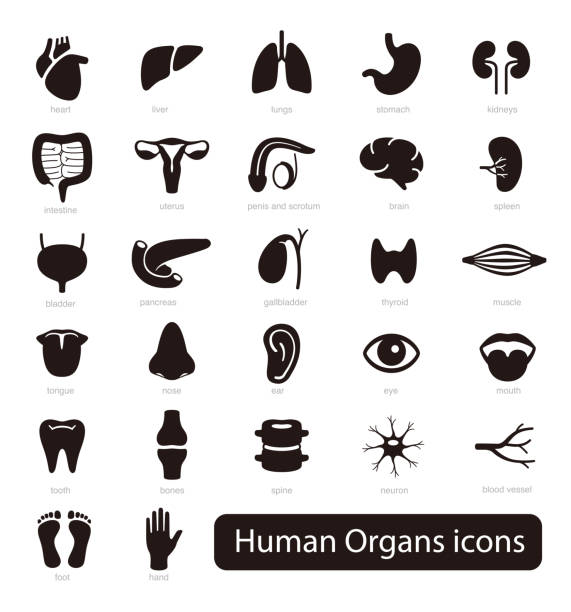 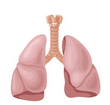 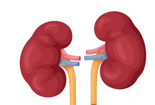 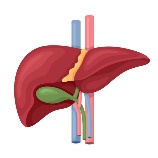 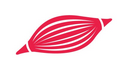 Ces risques sont présents chez les personnes fumeuses et non fumeuses ayant le VIH
Les facteurs associés sont alors l’utilisation de la thérapie ART + tabagisme
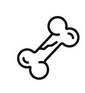 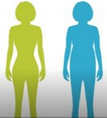 Fitzpatrick et al., 2018
Vivre avec VIH
Système immunitaire & TTT
Contexte général
APA & VIH
Fonction rénale
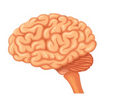 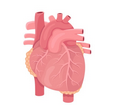 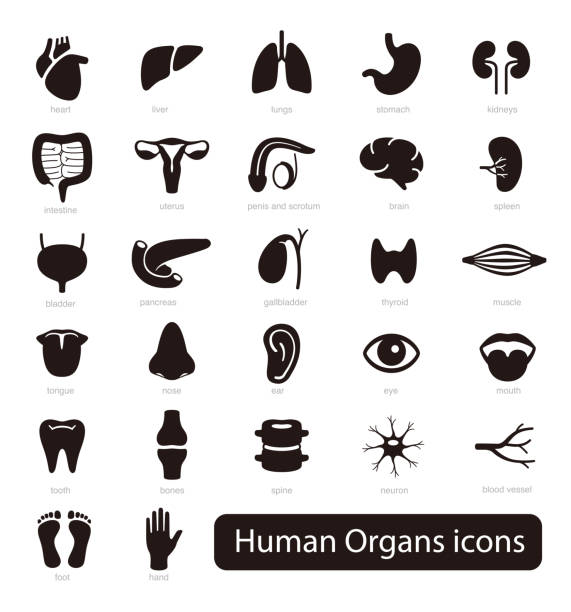 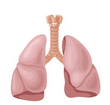 Insuffisance rénale prématurée

Toxicité accrue pouvant amener à divers problèmes métaboliques
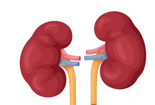 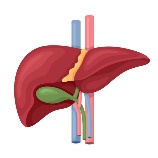 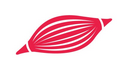 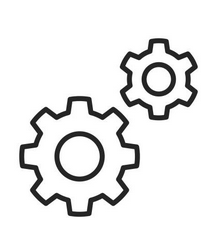 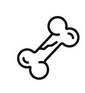 Effet du traitement
Tabagisme & alcoolisme
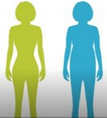 Chawla et al., 2017
Vivre avec VIH
Système immunitaire & TTT
Contexte général
APA & VIH
Foie
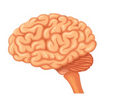 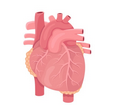 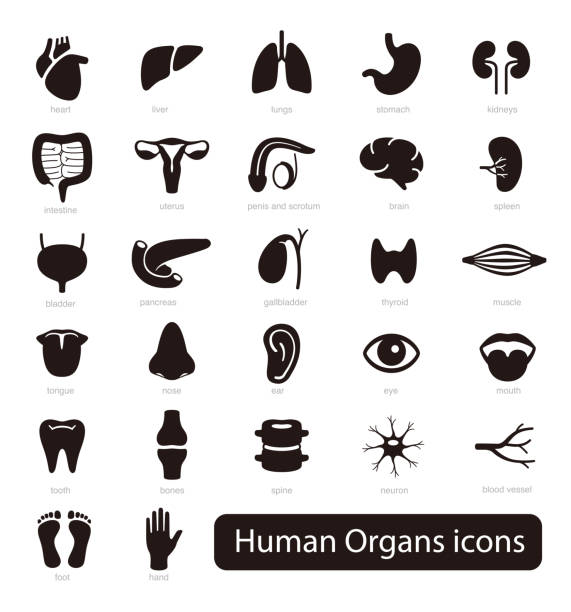 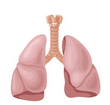 Fibrose hépatique

↗ Apparition de diabète de type II
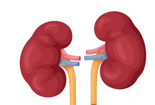 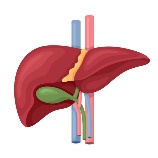 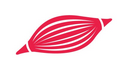 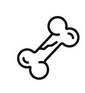 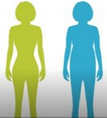 Chawla et al., 2017
Vivre avec VIH
Système immunitaire & TTT
Contexte général
APA & VIH
[Speaker Notes: La fibrose hépatique est la résultante commune aux maladies chroniques du foie, caractérisée par l'accumulation anormalement élevée de constituants de la matrice extracellulaire dans le parenchyme hépatique. Sa progression peut conduire à la cirrhose1,2.

Le diagnostic et l'évaluation du degré de la fibrose hépatique, essentiels à la prise en charge des patients, ont reposé chronologiquement sur l'autopsie, la clinique, la biologie hépatique de routine, la ponction-biopsie hépatique, l'échographie, les tests sanguins non invasifs de fibrose et enfin de l'élastométrie3.]
Problèmes musculaires structuraux et fonctionnels
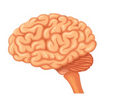 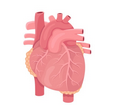 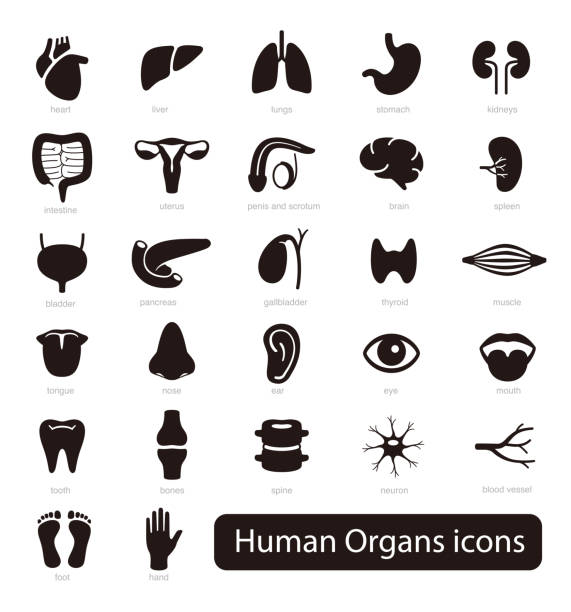 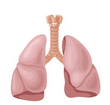 ↘ Force musculaire, notamment des membres inférieurs

↘ Capacité aérobie
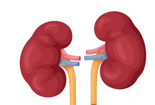 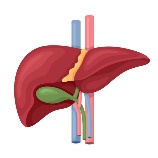 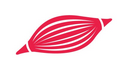 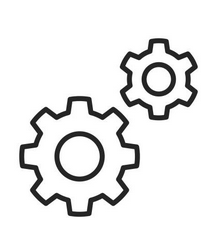 Anomalies musculaires structurelles et inflammatoires
Déconditionnement physiologique 
Dysfonctionnement cardiopulmonaire
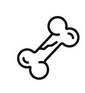 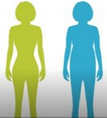 Gomes – Neto et al., 2018
Vivre avec VIH
Système immunitaire & TTT
Contexte général
APA & VIH
Fragilité osseuse
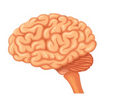 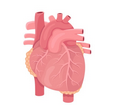 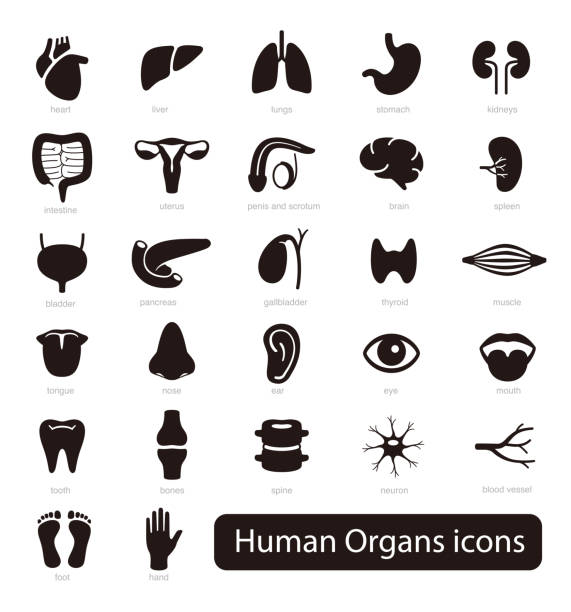 ↗ Ostéoporose et fracture de fatigue

 ↗ fractures sur les membres inférieures
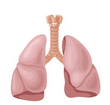 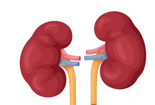 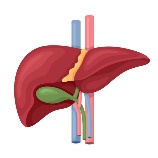 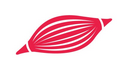 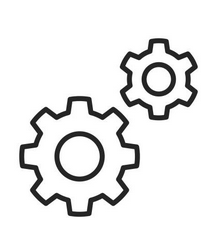 Toxicité à long terme du traitement : accélèrent le vieillissement des cellules souches dans moelle osseuse 

Effet du VIH : infecte les cellules chargées de dégrader les os (ostéoclastes)
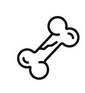 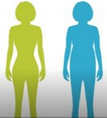 Chawla et al., 2017
Vivre avec VIH
Système immunitaire & TTT
Contexte général
APA & VIH
[Speaker Notes: https://www.inserm.fr/actualite/therapie-anti-vih-augmente-risque-osteoporose/


https://www.inserm.fr/actualite/vih-induit-defauts-osseux-en-infectant-osteoclastes]
Modification morphologique
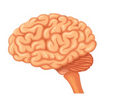 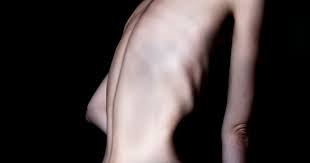 Cachexie
Perte involontaire de masse entraînant une fonte musculaire

Lipodystrophies 

Anomalie de répartition des graisses
- lipoatrophies, fontes adipeuses
- lipohypertrophie, accumulation de tissu adipeux
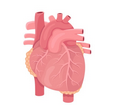 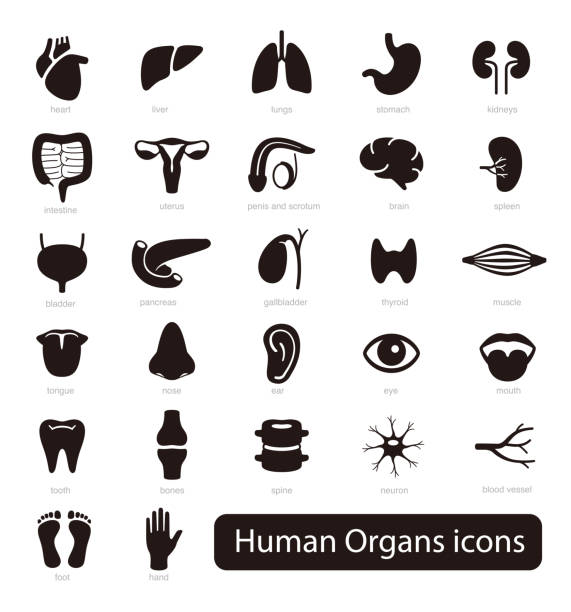 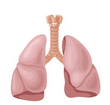 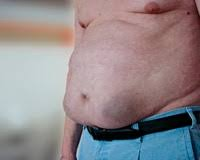 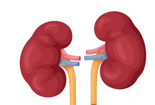 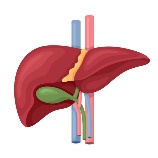 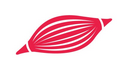 Anomalies du métabolisme lipidique:
Hypertriglycéridémie (TG > 2g/l)
Hypercholestérolémie (LDL > 2,2g/l)
Anomalies du métabolisme glucidique:
- Insulinorésistance
- Intolérance au glucose
- Diabète
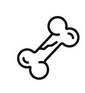 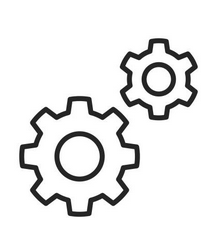 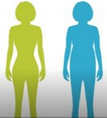 Chawla et al., 2017
Vivre avec VIH
Système immunitaire & TTT
Contexte général
APA & VIH
Un vieillissement pas si simple
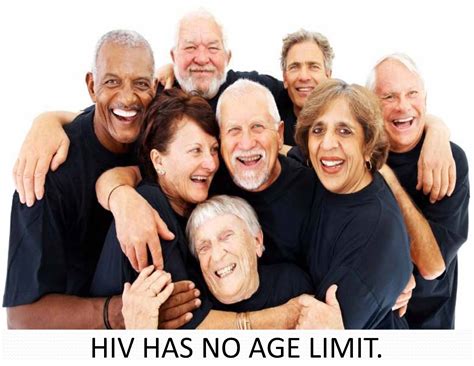 Vivre avec VIH
Système immunitaire & TTT
Contexte général
APA & VIH
Un vieillissement accéléré
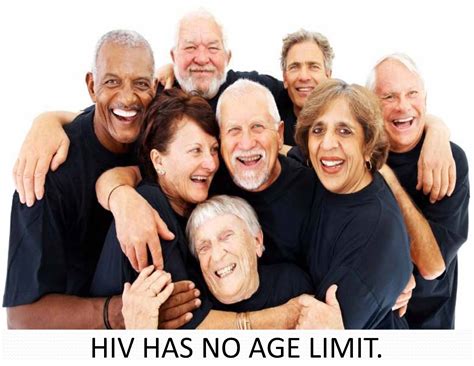 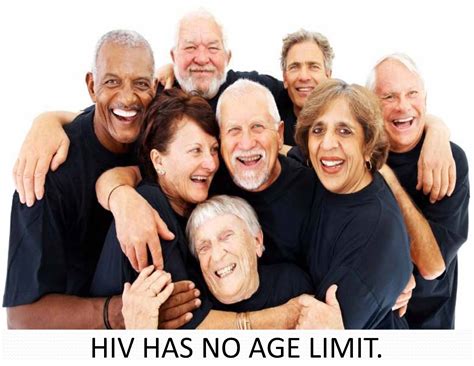 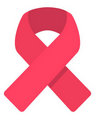 Séronégatif
Séropositif
Vieillissement prématuré, accentué, voire accéléré 

↗ maladies cardiovasculaires /  fragilité / maladies rénales chroniques / accidents vasculaires cérébraux 

Même en tenant compte des facteurs liés au mode de vie
UNAIDS et al., 2019, Van Epps et al., 2017, Brooks et al., 2012
Vivre avec VIH
Système immunitaire & TTT
Contexte général
APA & VIH
Les raisons de ce vieillissement accéléré
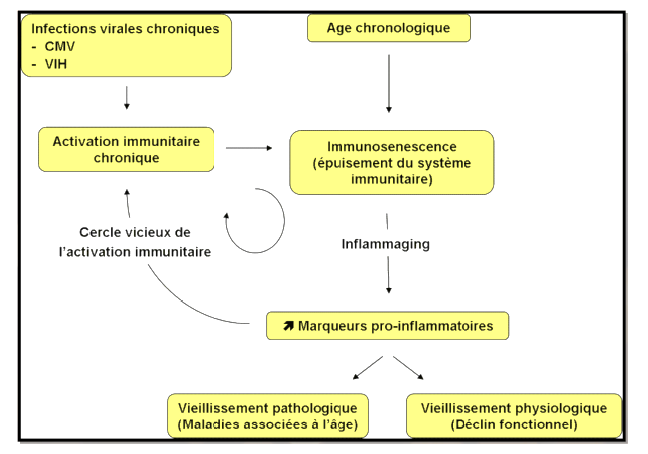 Vivre avec VIH
Système immunitaire & TTT
Contexte général
APA & VIH
Les causes de mortalité liés au VIH
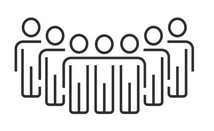 > 460 000 personnes infectées du VIH suivies
1997
2012
5302 personnes sont mortes (6%)
91 % des causes de mortalité sont identifiables
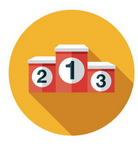 Diagnostique tardif = plus fort prédicteur de mortalité

Les autres causes de mortalités sont associées à des pathologies liées au VIH (cancer (7%) / maladies cardiovasculaire (7%), pathologies des reins (5%)
Mortalité est supérieure chez les PVIH en comparaison à la population normale
Croxford et al., 2017
Vivre avec VIH
Système immunitaire & TTT
Contexte général
APA & VIH
[Speaker Notes: Mortality and causes of death in people diagnosed with HIV in the era of highly active antiretroviral therapy compared with the general population: an analysis of a national observational cohort
Croxford et al.,2017]
Plan du cours
1. Contexte général
2. Système immunitaire & TTT
3. Vivre avec VIH
4. APA & VIH
Tordre le cou à des idées préétablies
1990
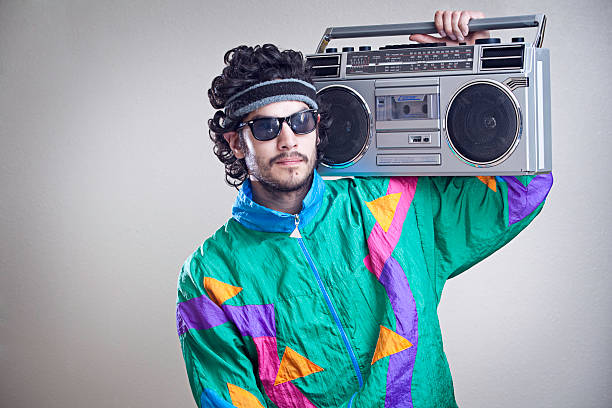 Des chercheurs travaillent sur :

Risque de transmission du VIH dans le cadre du sport
Développent des précautions à prendre


Bilan : le risque de contamination est extrêmement faible 




Etude de l’effet de l’activité physique sur le système immunitaire


Bilan : privilégier les activités aérobies d’intensité modérées pour ne pas fatiguer les individus porteur du VIH
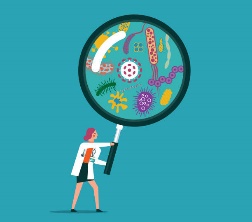 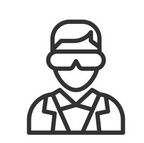 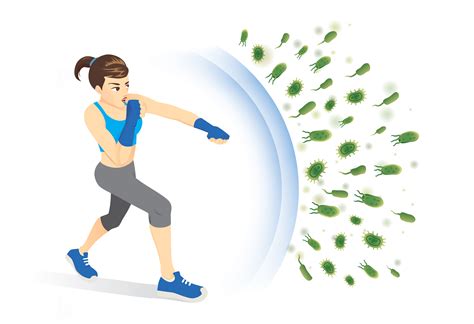 Vivre avec VIH
Système immunitaire & TTT
Contexte général
APA & VIH
Quel est le niveau d’activité physique / sédentarité des individus atteints du VIH ?
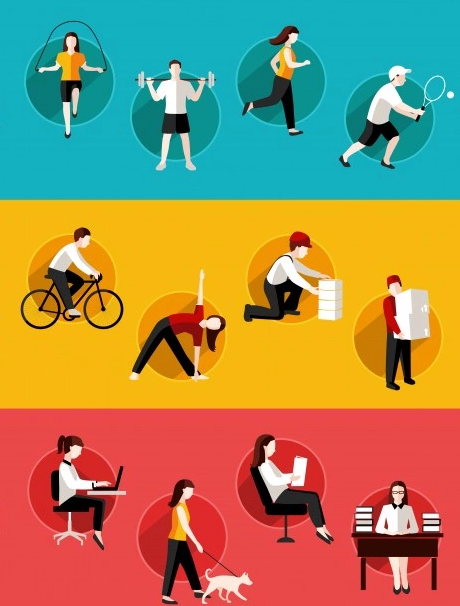 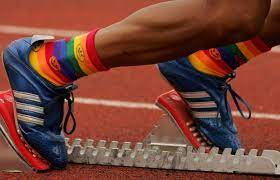 ?
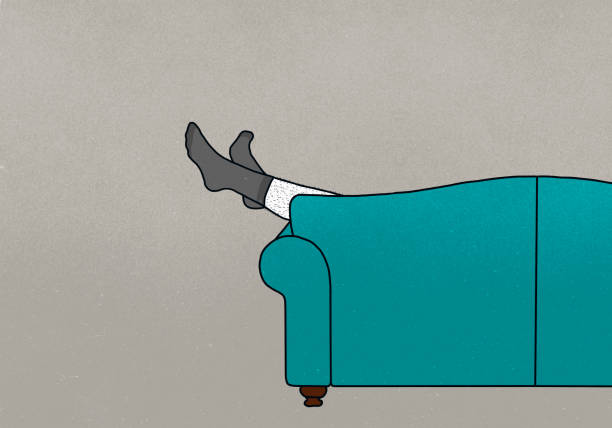 Vivre avec VIH
Système immunitaire & TTT
Contexte général
APA & VIH
Petit rappel : sédentarité / activité physique
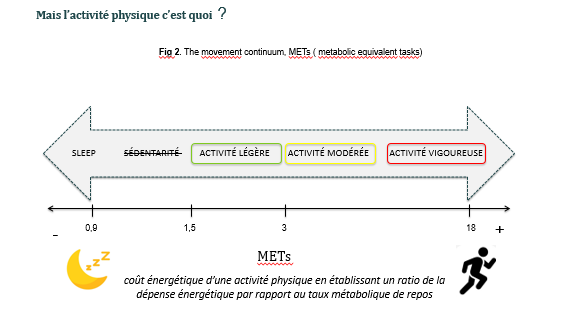 Vivre avec VIH
Système immunitaire & TTT
Contexte général
APA & VIH
Point sur le faible niveau d’activité physique chez personnes VIH
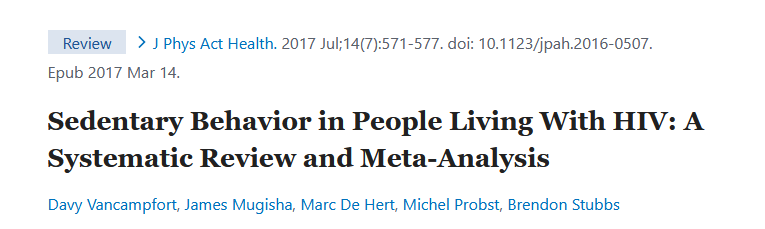 6 études analysées : 

Personnes VIH ou SIDA
Mesure objective et subjective de sédentarité
Vivre avec VIH
Système immunitaire & TTT
Contexte général
APA & VIH
Point sur le faible niveau d’activité physique chez personnes VIH
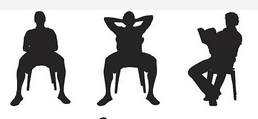 533 min/jour dans un comportement sédentaire
≈ 8,3 h
Comportement sédentaire = risque majeur pour la santé des individus
Vivre avec VIH
Système immunitaire & TTT
Contexte général
APA & VIH
Point sur le faible niveau d’activité physique chez personnes VIH
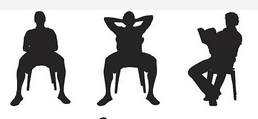 533 min/jour dans un comportement sédentaire
≈ 8,3 h
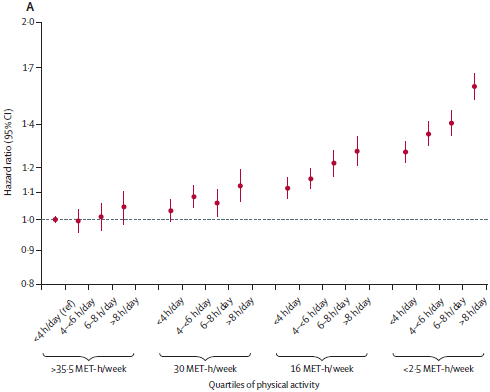 Faire de 60 à 75 minutes par jour d’activité physique modérée semble annuler un risque accru de décès
Meta-analyse

16 études inclus 
> 1 000 000 individus
Etudes portant sur mortalité, sédentarité et activité physique
Suivi de 2 à 18 ans
Méta-analyses des associations conjointes du temps passé assis et de l'activité physique avec la mortalité toutes causes
Ekelund et al., 2016
Vivre avec VIH
Système immunitaire & TTT
Contexte général
APA & VIH
Point sur le faible niveau d’activité physique chez personnes VIH
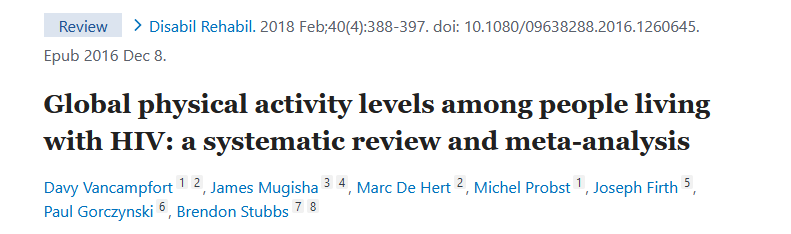 24 études inclues: 

Personnes VIH ou SIDA
Resistance exercise
Vancampfort et al., 2016
Vivre avec VIH
Système immunitaire & TTT
Contexte général
APA & VIH
Point sur le faible niveau d’activité physique chez personnes VIH
En moyenne : 98,9 minutes par jour en étant physiquement actif, plus faible que dans la plupart des autres populations atteintes de maladies chroniques


50,7% (95%CI ¼ 39,3-62%) (n= 2052) ont respecté les directives d'activité physique de 150 min d'activité physique d'intensité modérée par semaine. 


Le nombre de pas par jour chez 252 PPVIH était de 5899 (95%CI ¼ 5678-6418), ce qui est inférieur à la recommandation de 10 000 pas par jour.
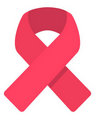 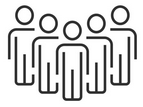 N = 3780
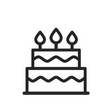 37-58 ans
Vancampfort et al., 2016
Vivre avec VIH
Système immunitaire & TTT
Contexte général
APA & VIH
Point sur le faible niveau d’activité physique chez personnes VIH
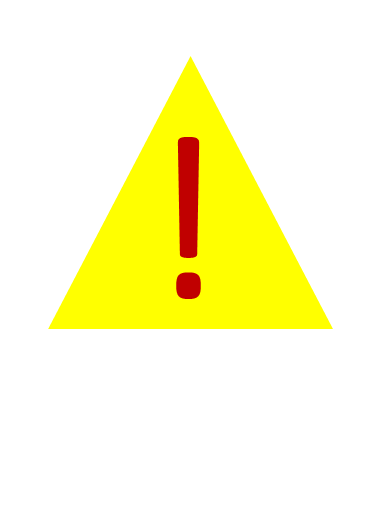 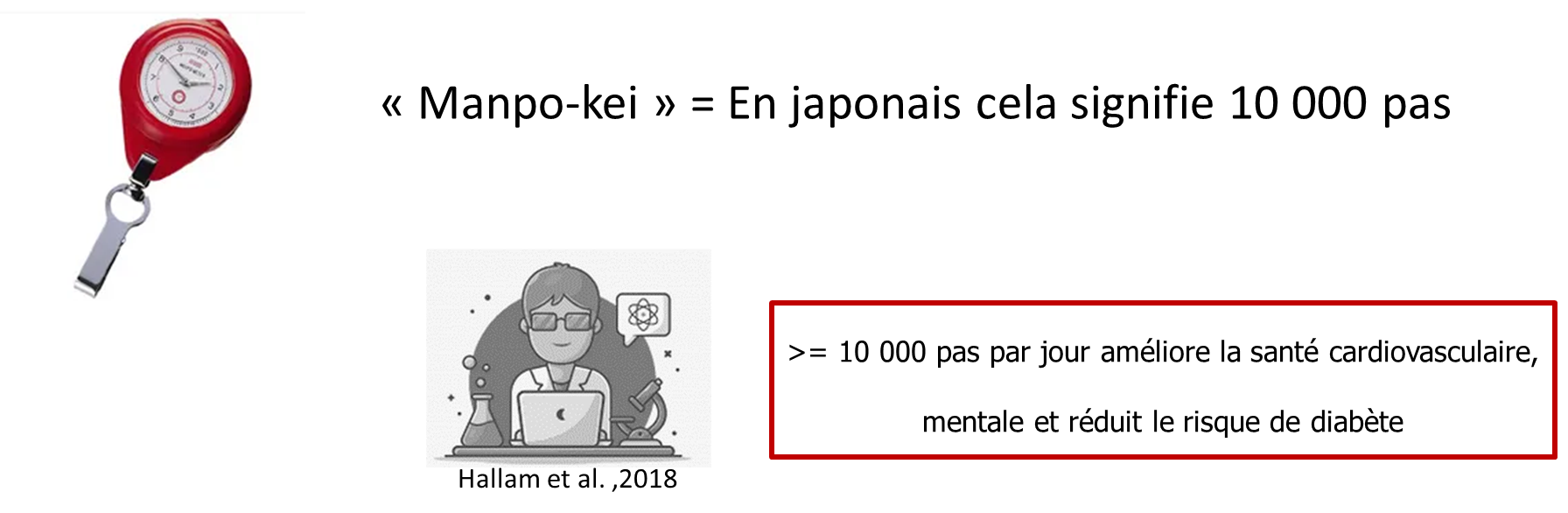 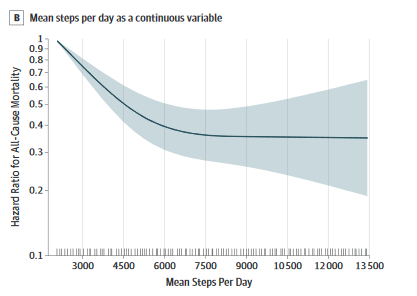 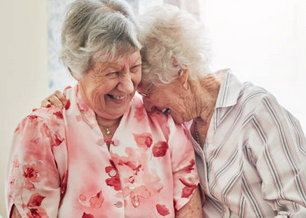 16 700 femmes 

72 ans

Actigraphie mesurée sur 7 jours 

Suivi de 4.3 ans
Min Lee et al., 2019
Vivre avec VIH
Système immunitaire & TTT
Contexte général
APA & VIH
Point sur le faible niveau d’activité physique chez personnes agées VIH
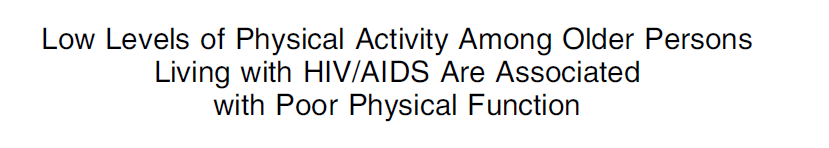 N= 21

Age = 66

67 % Homme

Charge viral indétectable
3400 pas en moyenne par jour

75% de leurs temps sédentaire

5 min / jours d’Act modérée à vigoureuse
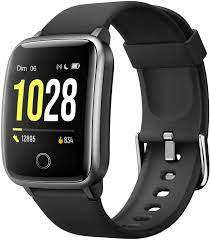 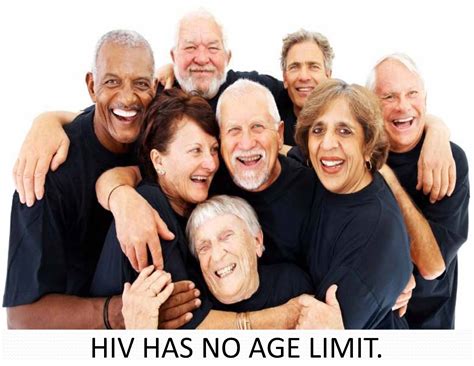 7 jours
Safeek et al., 2021
Vivre avec VIH
Système immunitaire & TTT
Contexte général
APA & VIH
Point sur le lien entre exercice et système immunitaire
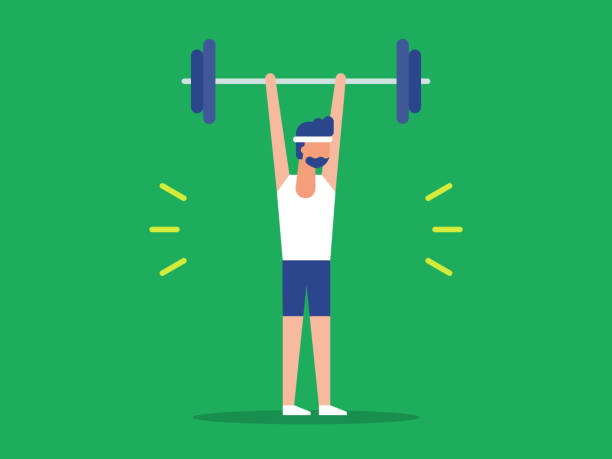 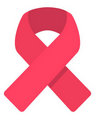 Vivre avec VIH
Système immunitaire & TTT
Contexte général
APA & VIH
Point sur le lien entre exercice et système immunitaire
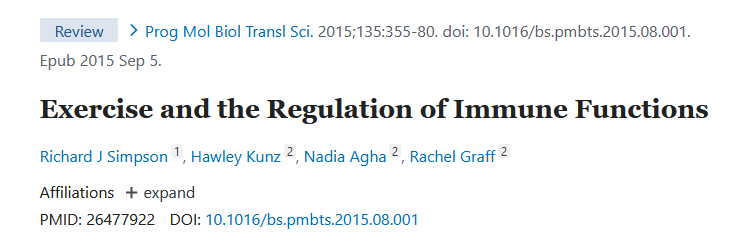 Simpson et al., 2015
Vivre avec VIH
Système immunitaire & TTT
Contexte général
APA & VIH
Point sur le lien entre exercice et système immunitaire
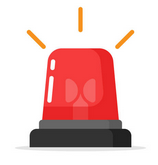 L’exercice aigue augmente le nombre de cellules T et CD34 et augmente la réponse vaccinale

Des exercices réguliers d'intensité modérée sont bénéfiques et modulent le système immunitaire

Des périodes prolongées d'exercices intensifs peuvent déprimer l'immunité
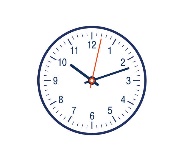 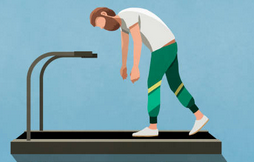 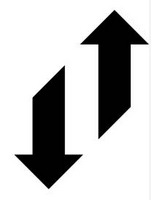 Réduction de l’inflammation
Régulation de la composition corporelle
Action sur le cholestérol
Action sur le stress
Action sur le stress oxydant dans l’organisme
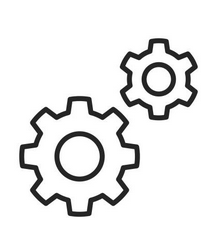 Age
Nutrition
Type et la durée de l’exercice
Simpson et al., 2015
Vivre avec VIH
Système immunitaire & TTT
Contexte général
APA & VIH
Bénéfices attendues de l’activité physique pour VIH
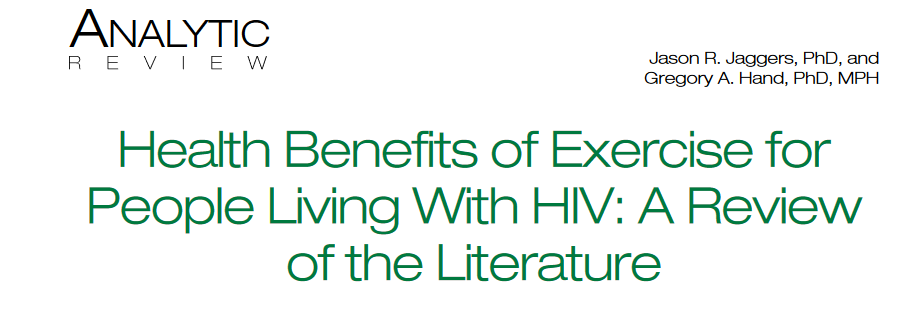 ↗Masse musculaire
↗  Force musculaire
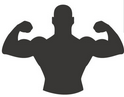 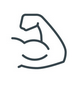 ↗  fonction cognitive
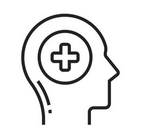 ↘ état dépressif
↗  Sensibilité insuline
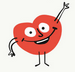 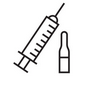 ↗ VO2
↘ IMC
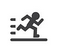 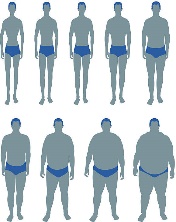 Pas de changement CD4 +
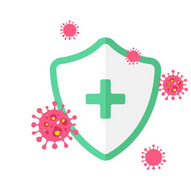 Vivre avec VIH
Système immunitaire & TTT
Contexte général
APA & VIH
Bénéfices de l’activité physique sur progression maladie, traitement et qualité vie pour HIV
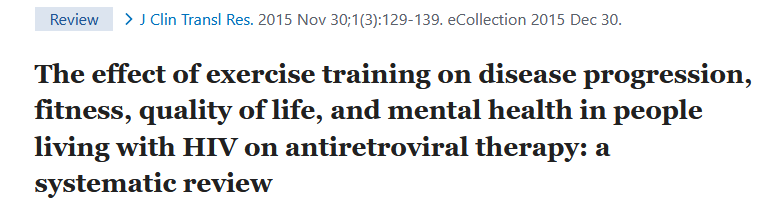 18 études analysées : 

Personnes VIH ou SIDA
Activités physiques endurance ou résistance
Au moins 1 semaine d’intervention
Lopez et al., 2015
Vivre avec VIH
Système immunitaire & TTT
Contexte général
APA & VIH
Bénéfices de l’activité physique sur progression maladie, traitement et qualité vie pour HIV
CD4+ nombre de cellule



Charge virale
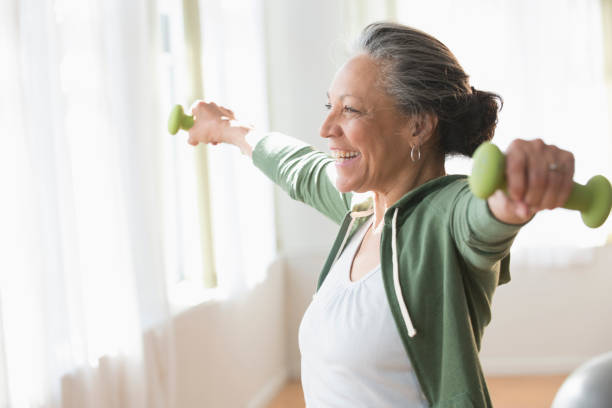 Pas d’effet supplémentaire positif direct sur le système immunitaire

La pratique d’un entraînement n’impacte pas négativement le système immunitaire
Lopez et al., 2015
Vivre avec VIH
Système immunitaire & TTT
Contexte général
APA & VIH
Bénéfices de l’activité physique sur progression maladie, traitement et qualité vie pour HIV
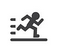 ↗ VO2 max (8 semaines d’endurance)

↗ Endurance

↗ Force max (1 RM) (8%) avec programme en encurance

Pas d’evolution du VEMS
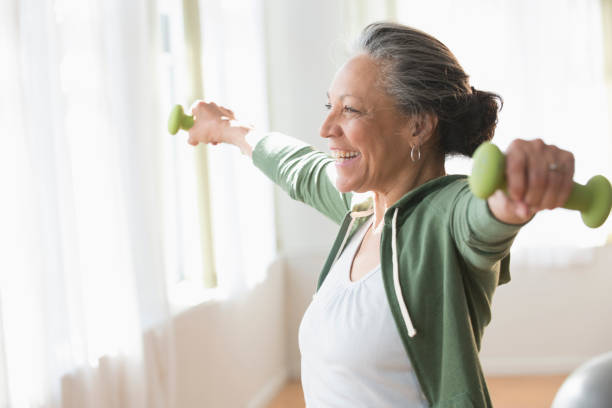 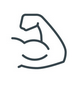 Effet positif sur la fonction aérobie et sur la force musculaire
Lopez et al., 2015
Vivre avec VIH
Système immunitaire & TTT
Contexte général
APA & VIH
Bénéfices de l’activité physique sur progression maladie, traitement et qualité vie pour HIV
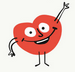 ↗ auto efficacité (que sur des hommes)

↗ qualité de vie 

Amélioration des symptômes dépressifs
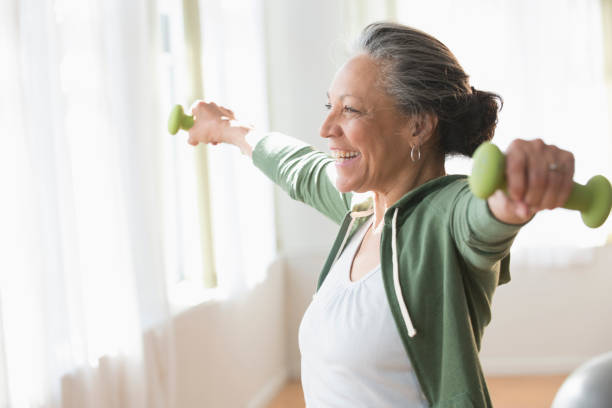 Tend à améliorer la santé mentale en partie des personnes atteintes du VIH
Lopez et al., 2015
Vivre avec VIH
Système immunitaire & TTT
Contexte général
APA & VIH
[Speaker Notes: Peut s’expliquer par le fait que les problèmes auxquels ils font face sont multiples]
Effet d’un entraînement combiné aérobie / résistance sur force / masse / capacité fonct / QOL
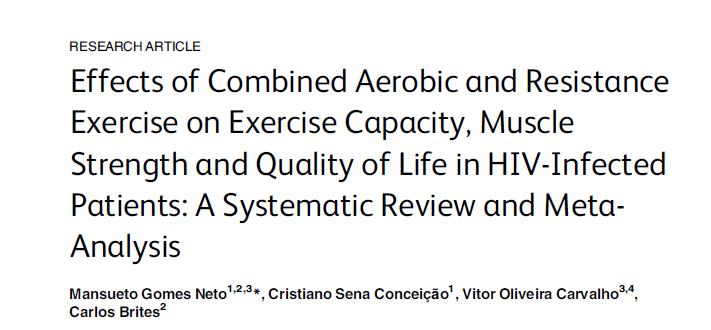 7 études analysées : 

Personnes VIH ou SIDA
Groupe contrôle vs groupe entraîné
Combined aerobic and resistance exercise
Neto et al., 2015
Vivre avec VIH
Système immunitaire & TTT
Contexte général
APA & VIH
Effet d’un entraînement combiné aérobie / résistance sur force / masse / capacité fonct / QOL
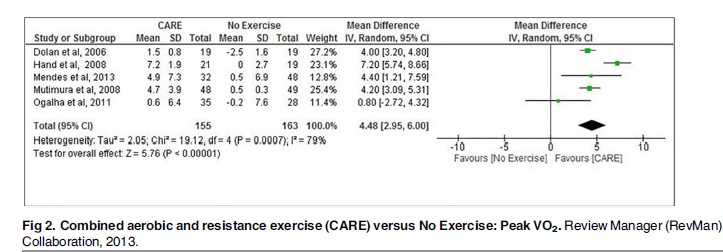 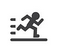 ↗ Pic VO2 (4.48 mLkg-1min-1 95% CI: 2.95 to 6.0)
Neto et al., 2015
Vivre avec VIH
Système immunitaire & TTT
Contexte général
APA & VIH
Effet d’un entraînement combiné aérobie / résistance sur force / masse / capacité fonct / QOL
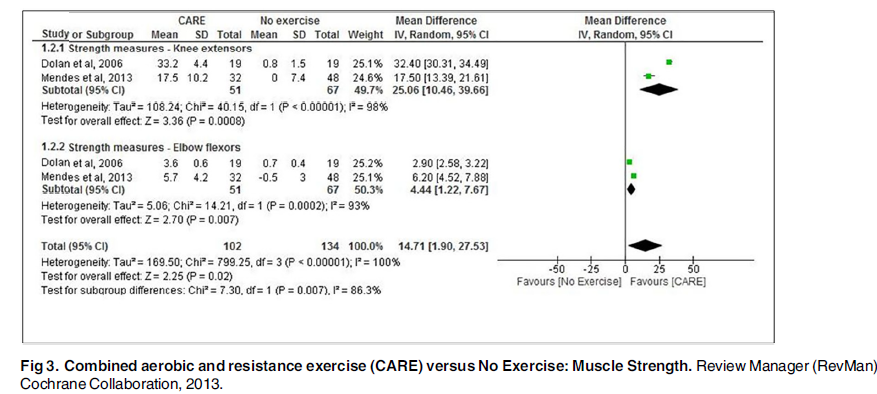 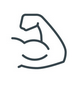 ↗ Force musculaire :

Extension quadriceps (25.06 Kg 95% CI: 10.46 to 39.66) 
Flexion coude (4.44 Kg 95% CI: 1.22 to 7.67)
Neto et al., 2015
Vivre avec VIH
Système immunitaire & TTT
Contexte général
APA & VIH
Effet d’un entraînement combiné aérobie / résistance sur force / masse / capacité fonct / QOL
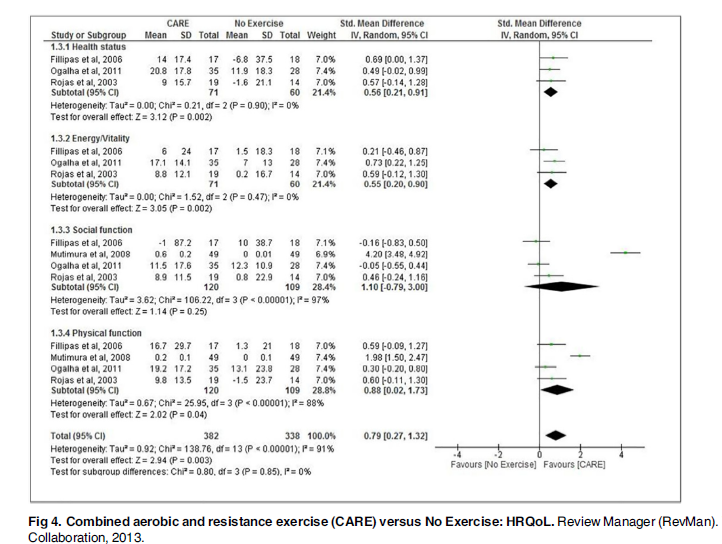 Amélioration du statut vital

Amélioration de la vitalité

Amélioration de la fonction physique en lien avec la qualité de vie


Pas d’effet sur la fonction sociale
Neto et al., 2015
Vivre avec VIH
Système immunitaire & TTT
Contexte général
APA & VIH
Effet d’un entraînement en résistance sur force / masse & effet de la durée/ type et du TTT
Effects of resistance training in HIV-infected patients: A meta-analysis of randomised controlled trials
13 études analysées : 

Personnes VIH ou SIDA
Resistance exercise
Poton et al., 2016
Vivre avec VIH
Système immunitaire & TTT
Contexte général
APA & VIH
Effet d’un entraînement en résistance sur force / masse & effet de la durée/ type et du TTT
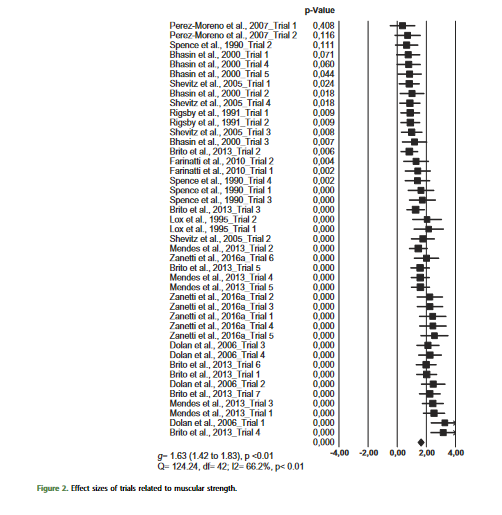 ↗ force musculaire (35,5%, P < 0,01)
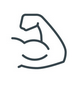 Poton et al., 2016
Vivre avec VIH
Système immunitaire & TTT
Contexte général
APA & VIH
Effet d’un entraînement en résistance sur force / masse & effet de la durée/ type et du TTT
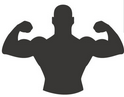 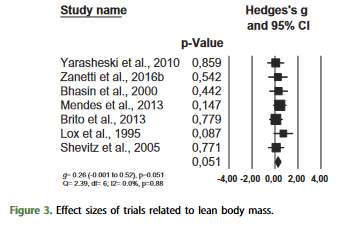 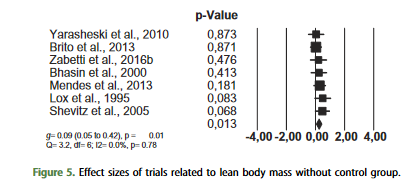 Pas d’amélioration de la masse musculaire (P = 0,051)
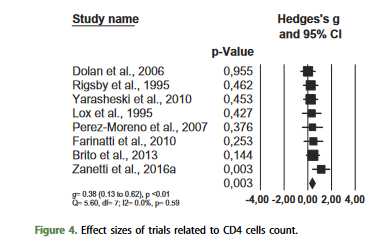 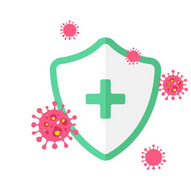 ↗ nombre de cellules CD4 (26,1%, P = 0,003)
Poton et al., 2016
Vivre avec VIH
Système immunitaire & TTT
Contexte général
APA & VIH
Effet d’un entraînement en résistance sur force / masse & effet de la durée/ type et du TTT
Gains en force musculaire suivent un modèle dose-réponse
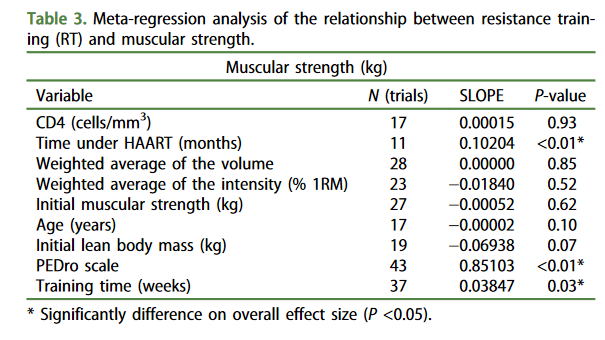 ↗ la plus importante force étant détectée dans les essais avec une intervention

Plus longue (24 semaines ; 49. 3 %) que plus courte (<12 semaines ; 39 %)

Qualité supérieure (échelle Pedro= 6 ; 38,3 %) que inférieure (PEDro = 5 ; 28,1 %)

Durée plus longue (12 mois ; 59,7 %) que plus courte sous thérapie antirétrovirale hautement active (HAART) (<6 mois ; 37,1 %), (P < 0,01).
L'échelle PEDro comporte 11 items : un item relatif à la validité externe, huit items relatifs à la validité interne et deux items relatifs à la possibilité d'interpréter les résultats. Les scores peuvent aller de 1 à 10, un score plus élevé indiquant une meilleure qualité de l'étude.
Poton et al., 2016
Vivre avec VIH
Système immunitaire & TTT
Contexte général
APA & VIH
Recap : que doivent proposer les APAS
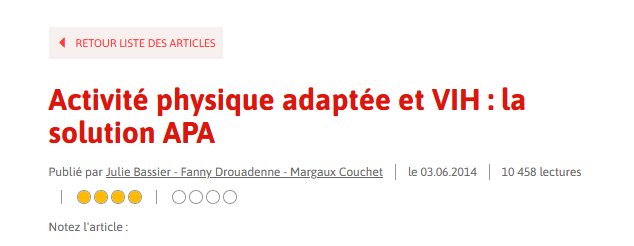 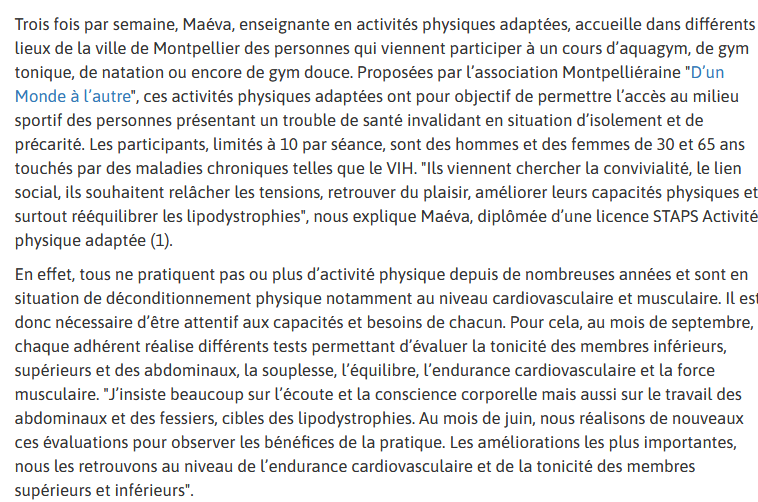 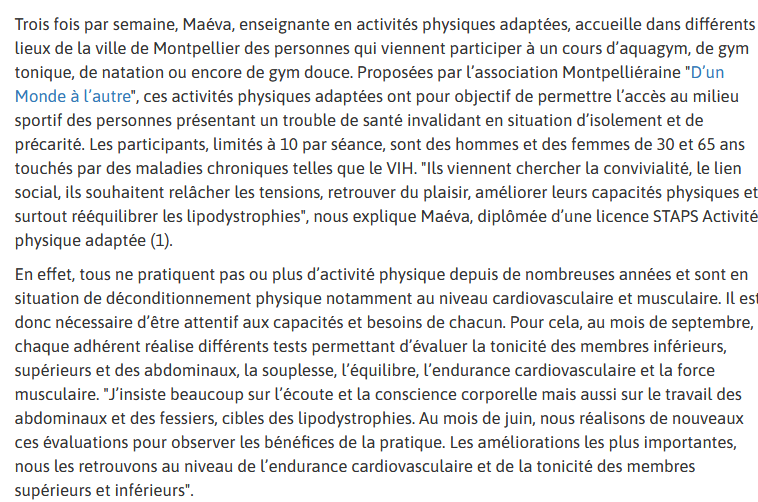 https://seronet.info/article/activite-physique-adaptee-et-vih-la-solution-apa-67378
Vivre avec VIH
Système immunitaire & TTT
Contexte général
APA & VIH
Les facteurs d’arrêt d’un programme d’AP chez des personnes atteintes du VIH
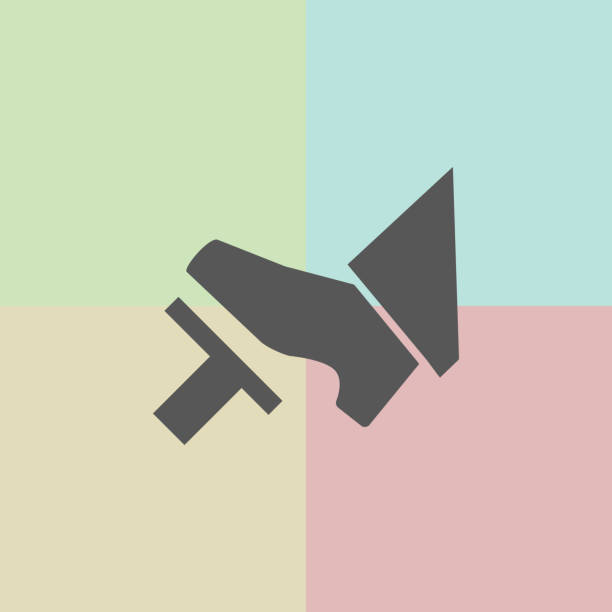 Vivre avec VIH
Système immunitaire & TTT
Contexte général
APA & VIH
Les facteurs d’arrêt d’un programme d’AP chez des personnes atteintes du VIH
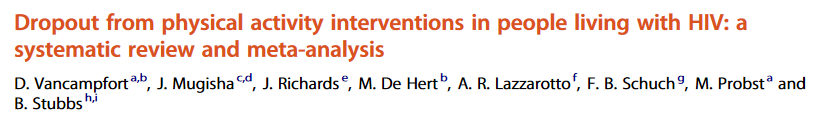 36 études inclues 
Etudes ayant réalisées une intervention chez un public VIH soit aérobie ou résistance ou les deux
Vacampfort et al., 2016
Vivre avec VIH
Système immunitaire & TTT
Contexte général
APA & VIH
Les facteurs d’arrêt d’un programme d’AP chez des personnes atteintes du VIH
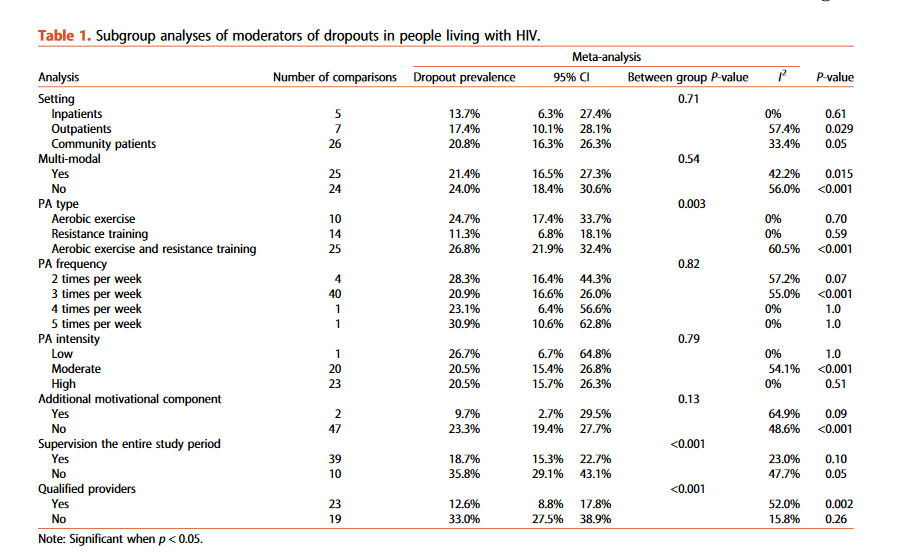 Abandon moindre en entrainement en résistance
Abandon moindre si 3 semaines et intensité modérée
Abandon moindre si supervisé et par un professionnel
Vacampfort et al., 2016
[Speaker Notes: Le taux d'abandon était significativement plus faible dans les interventions d'entraînement en résistance que dans les interventions d'AP aérobique (p = 0,003), dans les études utilisant des interventions supervisées tout au long de la période d'étude (p < 0,001) et dans les études utilisant des professionnels suffisamment qualifiés (p < 0,001).]
Barrières et leviers concernant l’AP chez personnes atteintes du VIH
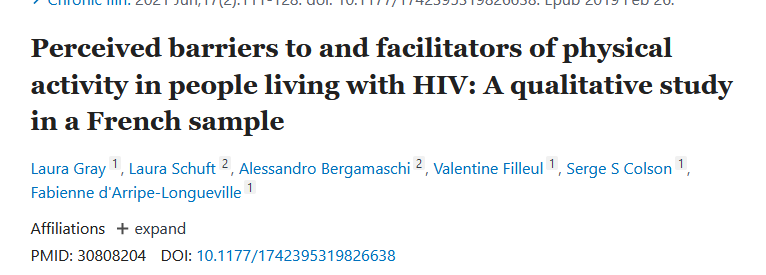 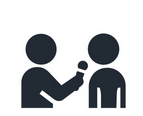 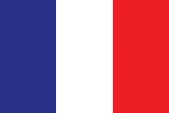 Population VIH française

15 individus interviewés

Domaine physique, psychologique et socio-environnemental
Gray et al., 2019
Vivre avec VIH
Système immunitaire & TTT
Contexte général
APA & VIH
Barrières et leviers concernant l’AP chez personnes atteintes du VIH
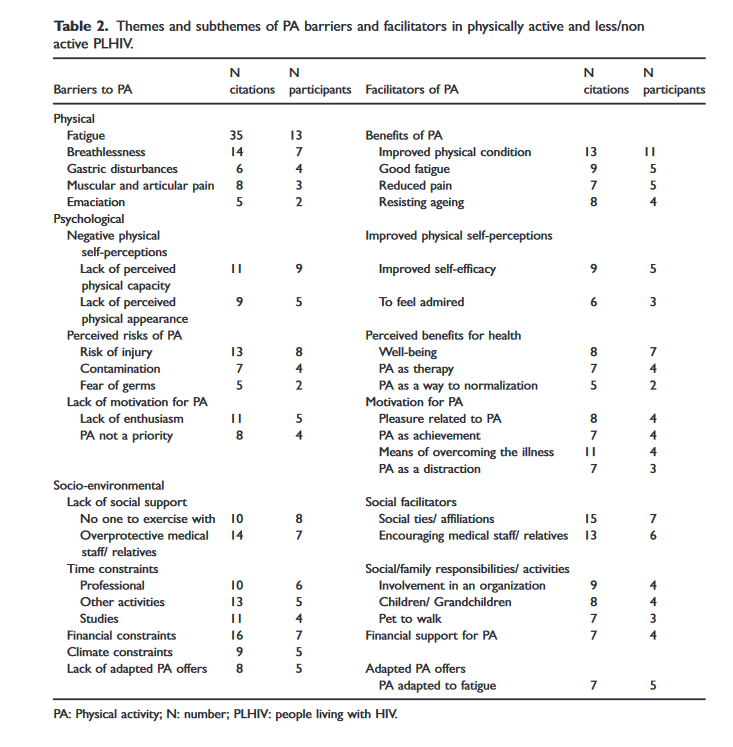 Fatigue

Manque de perception de ses capacités physiques

Risque de blessure

Contamination 


Pas de personne qui peut m’accompagner

Equipe médicale surprotectrice
Amélioration de la condition physique


Bien-être

Plaisir relié à l’AP


Lien social

Offre d’AP adapté
Vivre avec VIH
Système immunitaire & TTT
Contexte général
APA & VIH
Indications sur la pratique
Entraînement cardiovasculaire/aérobie de 20 à 60 minutes de durée à des intensités de 60 à 75 % de la fréquence cardiaque maximale (50 à 60 % de VO2 max) et être effectué 3 à 4 séances par semaine, impliquant de grands groupes musculaires, comme la marche, la course ou le vélo 


Les poids libres, les machines et les exercices fonctionnels doivent être pratiqués 2 à 3 fois par semaine, avec 1 à 2 exercices par grand groupe musculaire et 2 à 3 séries au départ, à faible intensité et avec des répétitions élevées (par exemple, 2 séries de 15 répétitions à environ 50 % de 1-RM chacune)


Augmentation progressive de l'intensité et du volume de l'entraînement devrait être possible en fonction du rythme de développement du patient. 


L'inclusion de certains exercices fonctionnels imitant les activités de la vie quotidienne, lors des loisirs et/ou au sein du groupe de travail du patient, peut prévenir la détérioration de l'autonomie et la dépression
Lopez et al., 2015
Vivre avec VIH
Système immunitaire & TTT
Contexte général
APA & VIH
A retenir
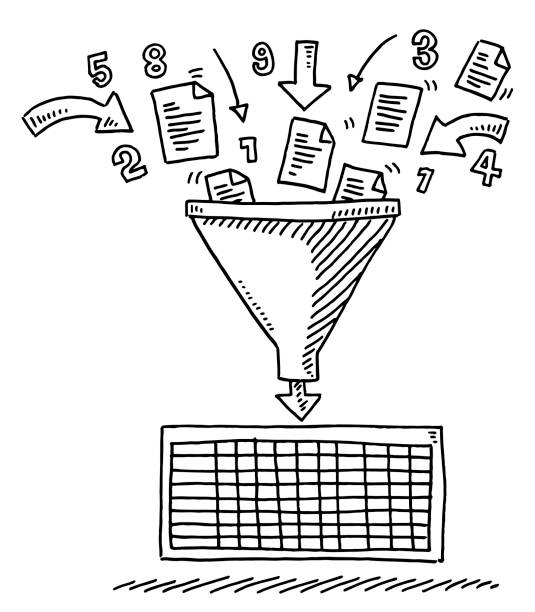 Vivre avec VIH
Système immunitaire & TTT
Contexte général
APA & VIH
A retenir
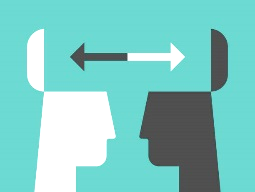 Enlever les idées reçues entre APS/SPORT & contamination VIH

Prendre en considération les freins à l’activité physique et au décrochage d’un programme d’entraînement 


Fixer des objectifs possibles et réalisables : gain de force, amélioration de l’endurance etc…. 


Prendre en considération l’état de santé de la personne et de son TTT


Faciliter l’insertion et la continuité de l’activité physique grâce à des leviers pertinents
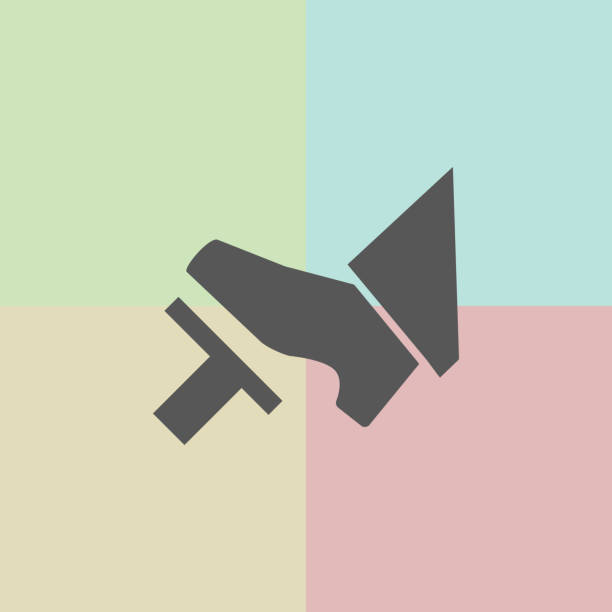 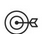 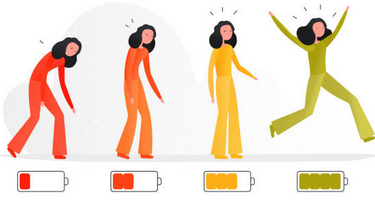 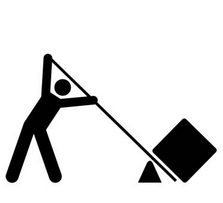 Vivre avec VIH
Système immunitaire & TTT
Contexte général
APA & VIH
A consulter
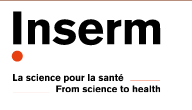 Consulter la section VIH/sida
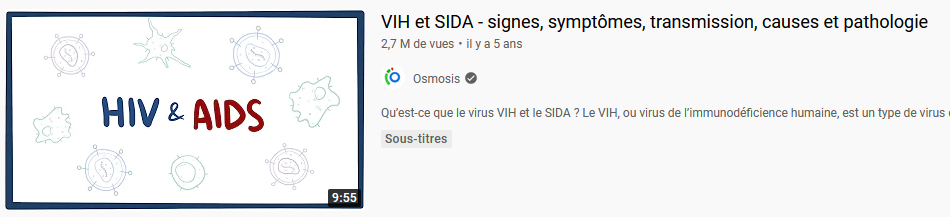 Vidéo VIH
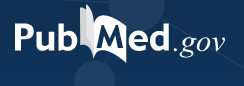 Articles scientifiques VIH / AP / SPORT
BONUS
A consulter
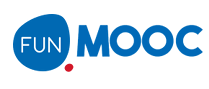 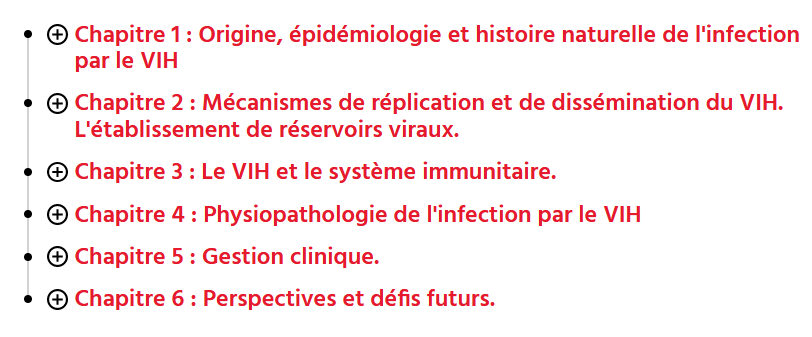 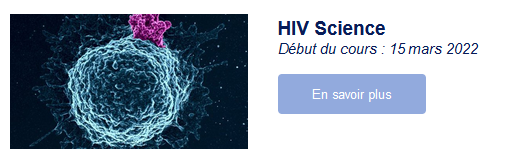 Pourquoi le système immunitaire ne joue pas son rôle ?
Mais que fait le système immunitaire ... ?
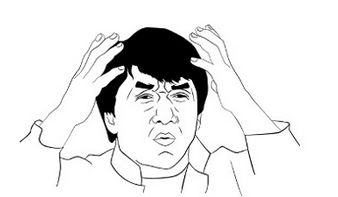 VIH peut pénétrer facilement dans l’organisme : arrivée dans les muqueuses
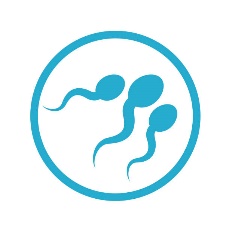 1
Sécrétions contiennent du virus
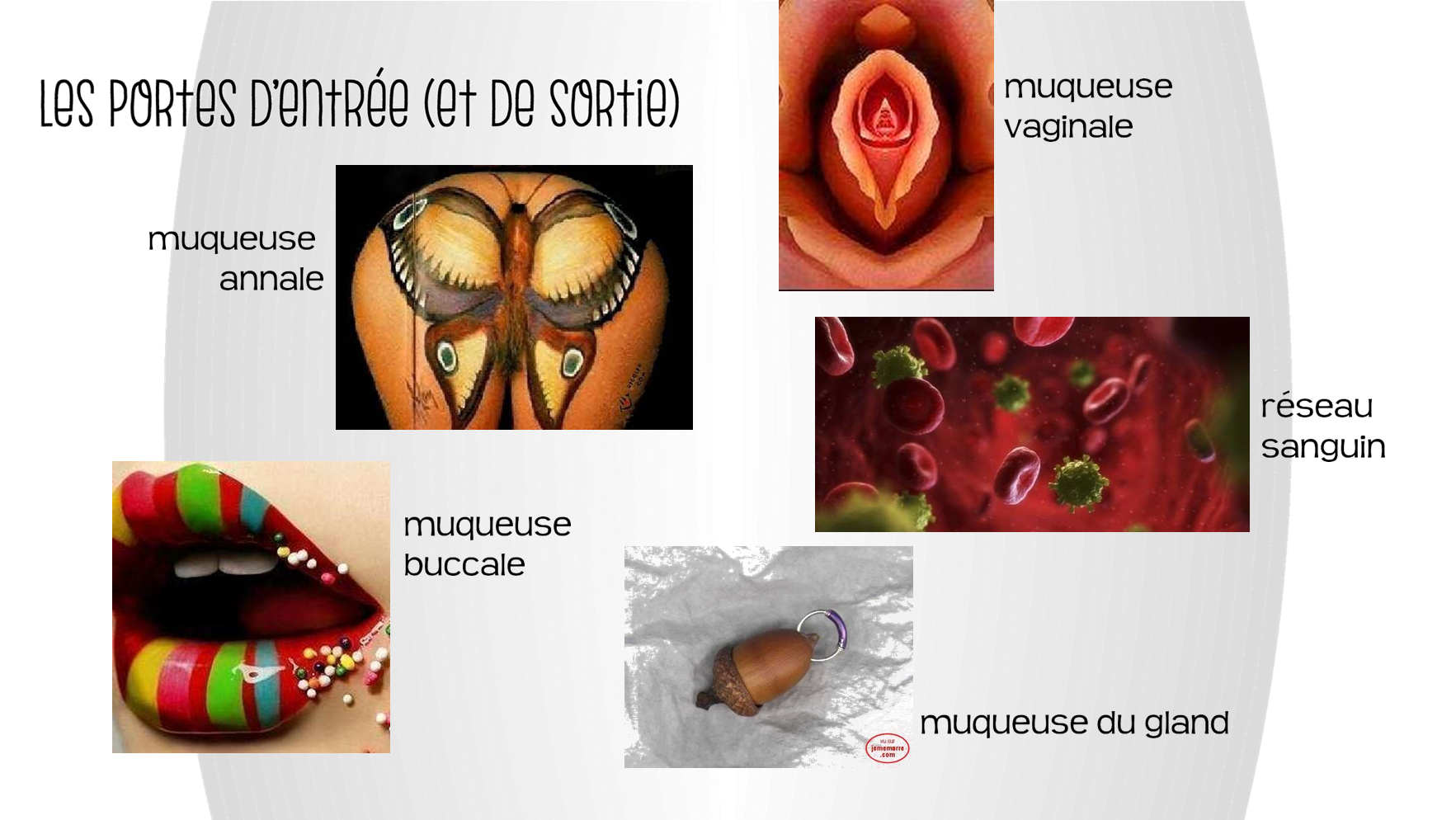 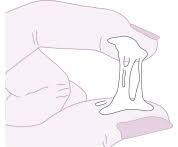 2
Interaction avec les cellules des muqueuse
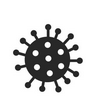 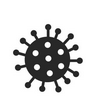 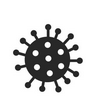 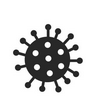 3
Multiplication du virus sur site contact
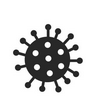 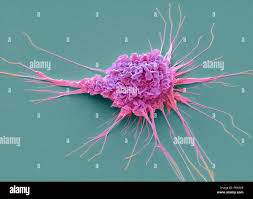 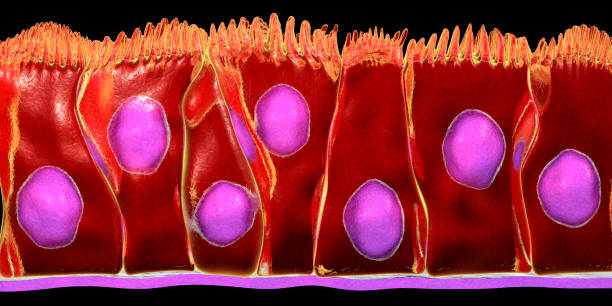 4
VIH pénètre dans l’organisme grâce aux cellules de Langherans
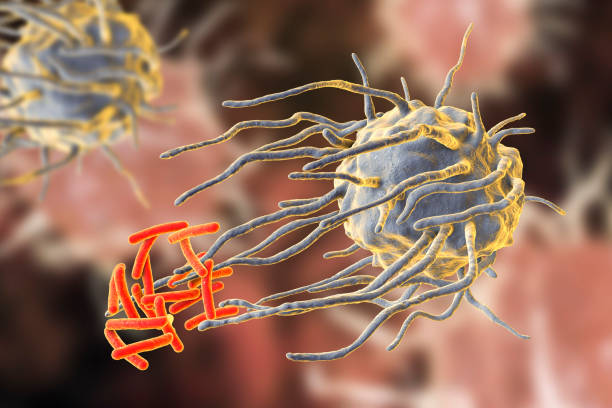 Cellules de Langherans phagocytent le VIH et le transmettre aux lymphocytes T-CD4+
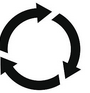 Début du cycle viral du VIH
5
Zhou et coll et al., 2017
[Speaker Notes: Cellules de Langerhans  : des cellules immunitaires qui patrouillent dans les épithéliums à la recherche d’agents infectieux à présenter au système immunitaire.]
Pourquoi le système immunitaire ne joue pas son rôle ?
Pourquoi le VIH ne meurt-il pas sur le site de contamination ?
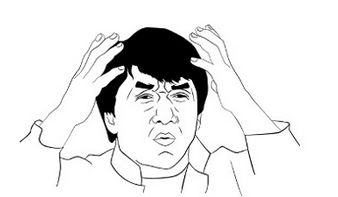 Le VIH déclenche des réactions immunitaire favorable à sa pénétration dans l’organisme
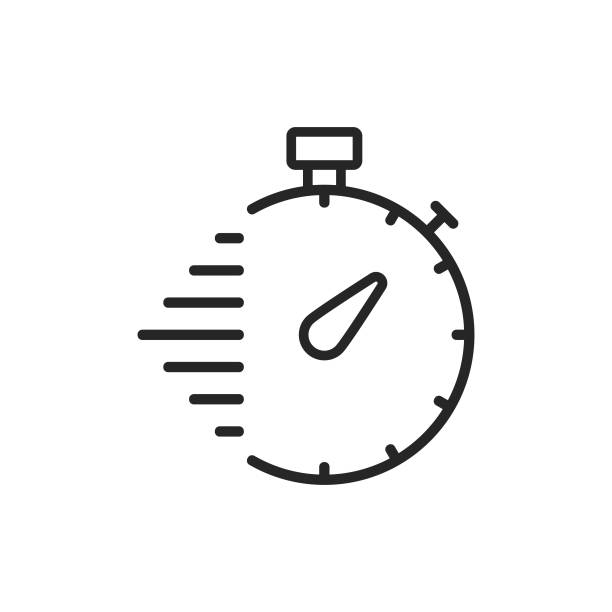 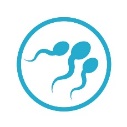 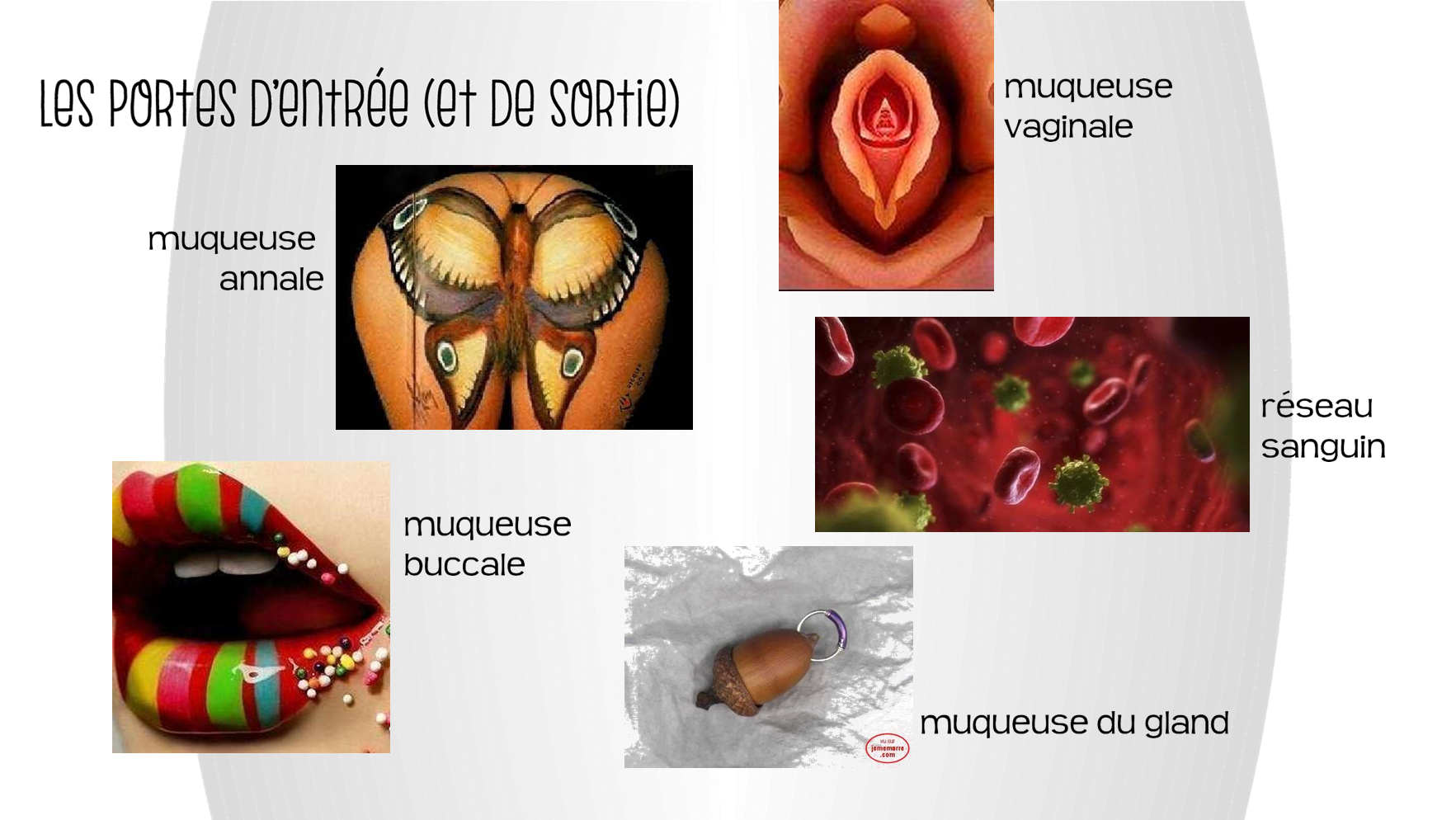 Au moment de l’intéraction entre virus et muqueuse
Activation du récepteur TLR4 (récepteur membranaire des macrophages)
Production de molécules d’inflammation et de molécules attirant les cellules du système immunitaire
Attraction des cellules de Langerhans qui vont trouver facilement le virus et la phagocyter
Zhou et coll et al., 2017
Pourquoi le système immunitaire ne joue pas son rôle ?
Pourquoi le système immunitaire ne détruit pas le VIH à son arrivée dans l’organisme ?
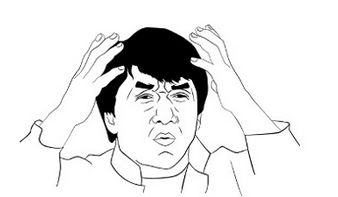 Le VIH modifie le fonctionnement de protéines protectrices
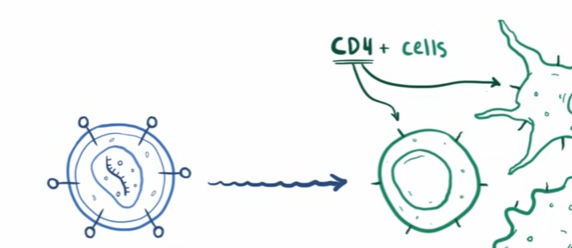 La liaison entre le virus et la cellule hôte active la protéine P2Y2 nécessaire à la fusion des membranes
La protéine P2Y2 joue donc un rôle important et des scientifiques ont exploré ses mécanismes de régulations au travers de la protéine NLP3
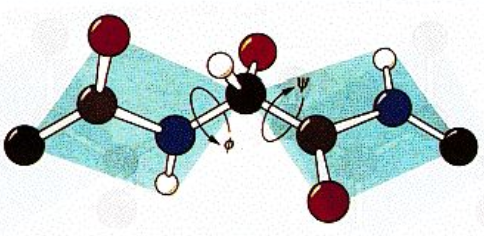 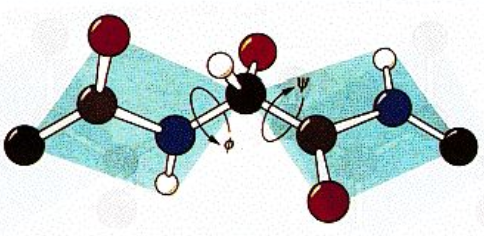 NLRP3 :
 en quantité élevée empêche le virus d’entrer dans le cellule 
 se lie naturellement à P2Y2 dans les cellules immunitaires (ex : CD4)
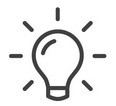 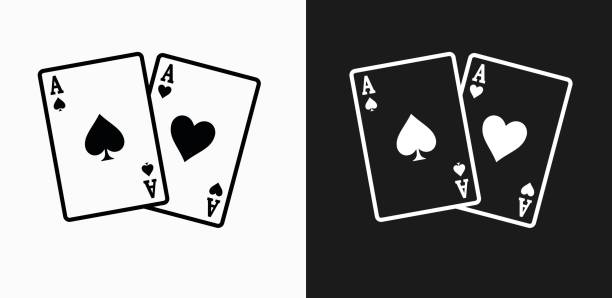 Lorsque le VIH active P2Y2 : il entraîne la dégradation de NLRP3
 Disparition de l’effet protecteur de NLRP3
Paoletti et coll 2019
Le VIH
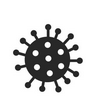 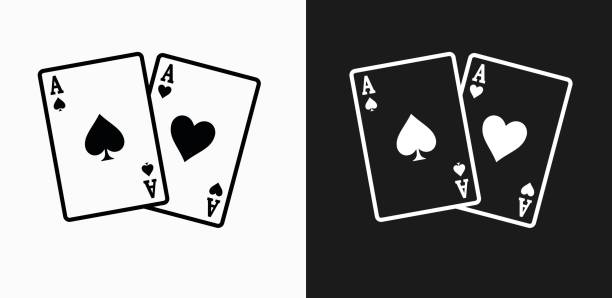 A son contact avec les muqueuses il se multiplie : facilitant une rencontre avec les cellules de Langerhans qui vont le phagocyter et le transmettre aux Lymphocytes T CD4
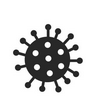 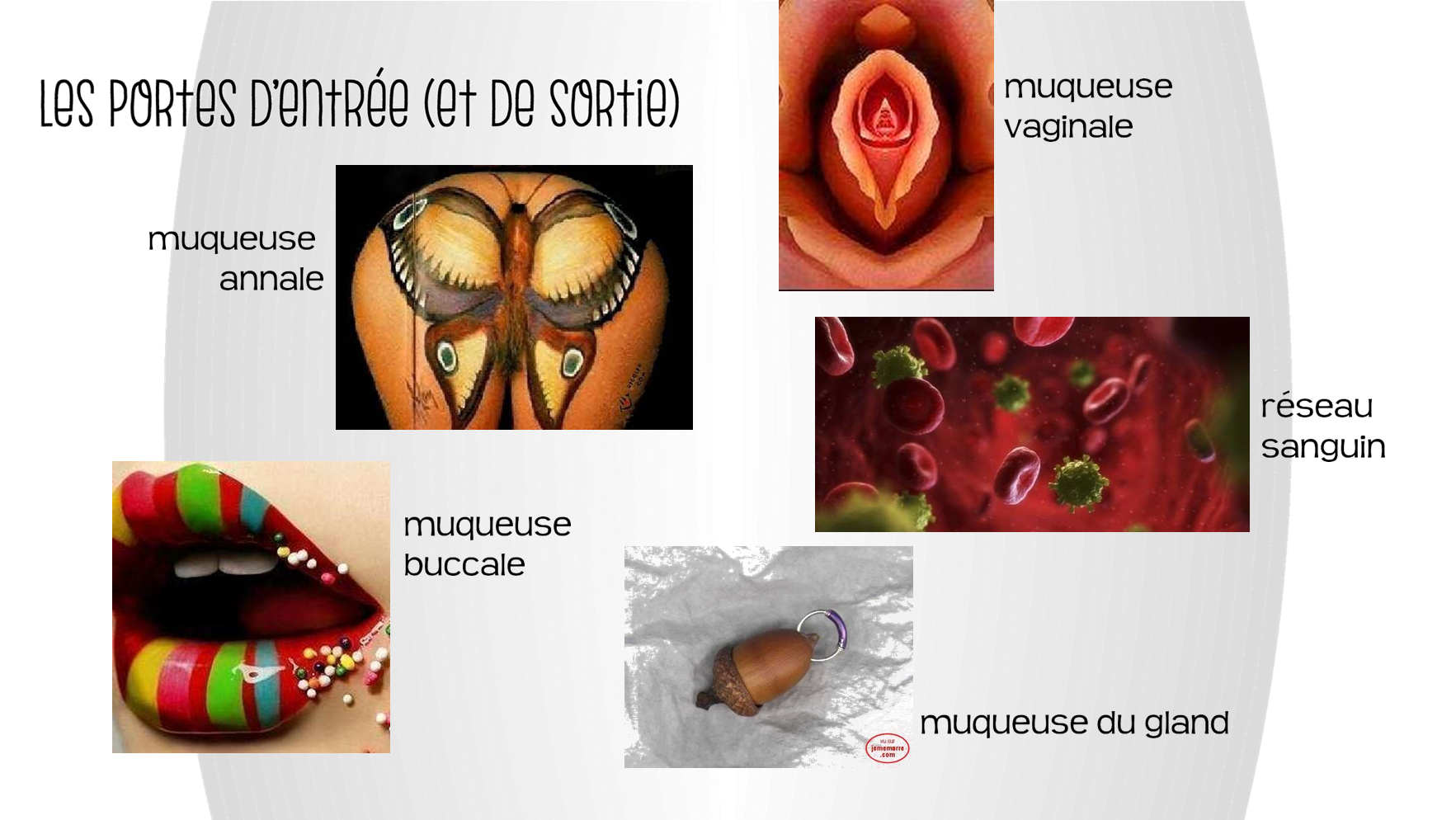 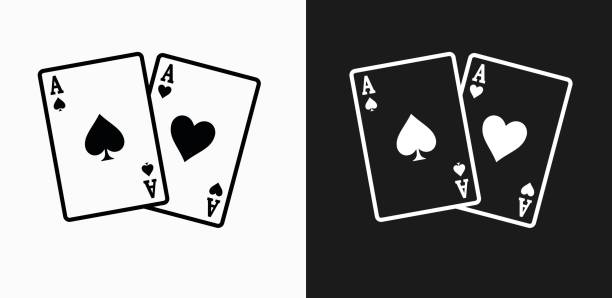 A son contact avec les muqueuses il active une réaction inflammatoire favorisant l’arrivée des cellules de Langerhans
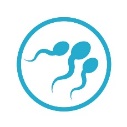 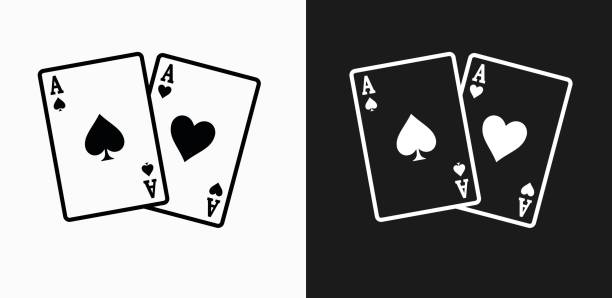 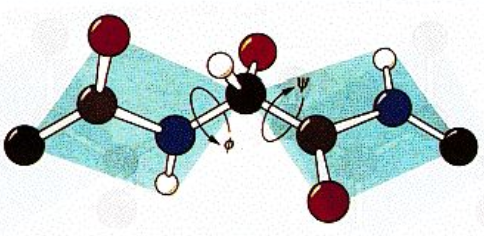 Lors de la fusion avec la cellule hôte, le VIH inhibe le rôle protecteur de la protéine NLRP3
Les traitements antirétroviraux : pourquoi ne supprime-t-il pas la maladie ?
Pourquoi le traitement ne supprime pas le virus définitivement ?
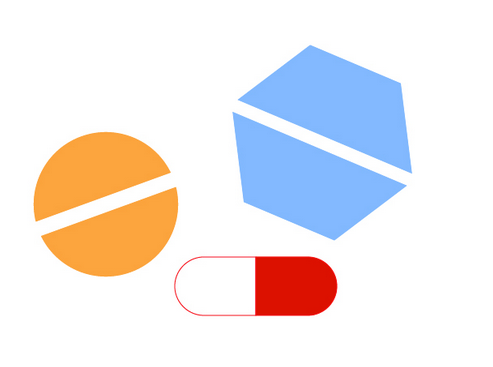 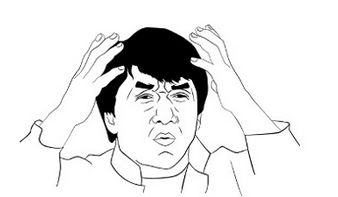 [Speaker Notes: Ce traitement réduit considérablement le risque de transmission du virus à un tiers : une personne dont la charge virale est indétectable dans le sang et qui est observante de son traitement est aujourd’hui considérée comme non contaminante, que ce soit par voie sexuelle ou par voie fœto-maternelle. 

Toutefois, les traitements disponibles ne permettent pas d’éliminer les réservoirs de virus constitués dans certaines cellules immunitaires au cours des premiers jours de l’infection. Le traitement doit donc être poursuivi à vie pour contrôler durablement l’infection.]
Les traitements antirétroviraux : pourquoi ne supprime-t-il pas la maladie ?
Les premiers jours suivant l’infection le virus se multiplie
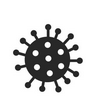 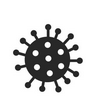 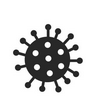 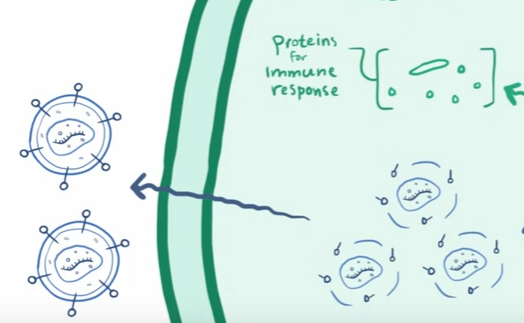 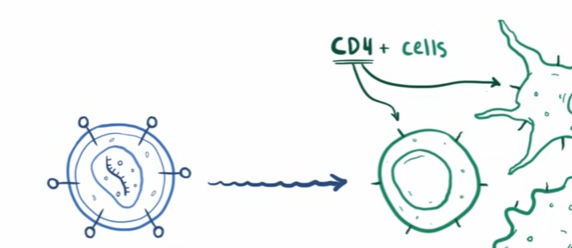 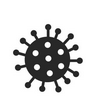 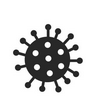 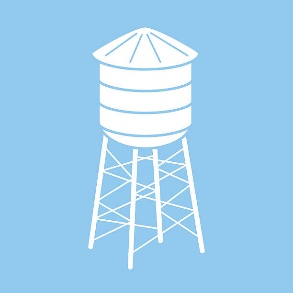 Le virus va être stocké dans des « réservoirs » dans certaines cellules immunitaires au cours des premiers jours de l’infection
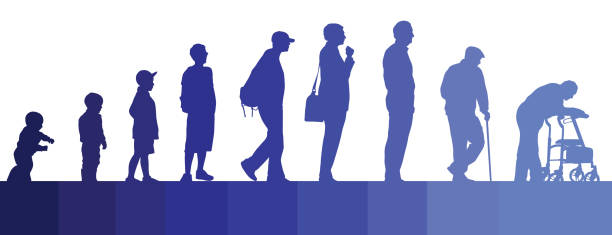 Le traitement doit donc être poursuivi à vie pour contrôler durablement l’infection.
[Speaker Notes: Ce traitement réduit considérablement le risque de transmission du virus à un tiers : une personne dont la charge virale est indétectable dans le sang et qui est observante de son traitement est aujourd’hui considérée comme non contaminante, que ce soit par voie sexuelle ou par voie fœto-maternelle. 

Toutefois, les traitements disponibles ne permettent pas d’éliminer les réservoirs de virus constitués dans certaines cellules immunitaires au cours des premiers jours de l’infection. Le traitement doit donc être poursuivi à vie pour contrôler durablement l’infection.]
Les traitements antirétroviraux : quand débuter le traitement ?
Quand doit-on commencer le traitement ?
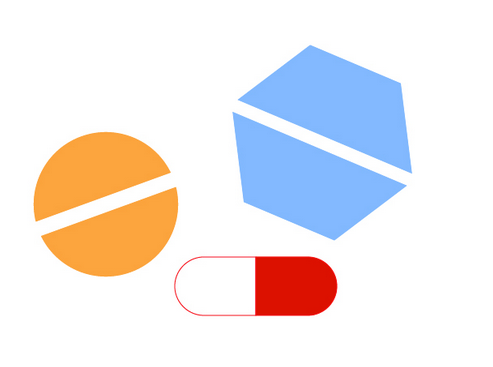 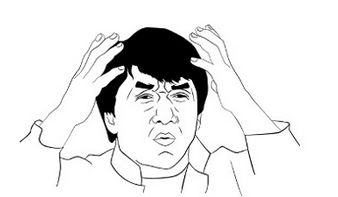 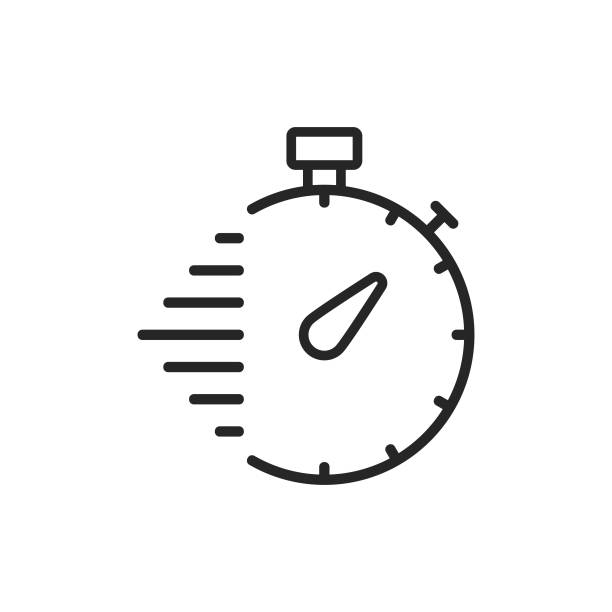 [Speaker Notes: Ce traitement réduit considérablement le risque de transmission du virus à un tiers : une personne dont la charge virale est indétectable dans le sang et qui est observante de son traitement est aujourd’hui considérée comme non contaminante, que ce soit par voie sexuelle ou par voie fœto-maternelle. 

Toutefois, les traitements disponibles ne permettent pas d’éliminer les réservoirs de virus constitués dans certaines cellules immunitaires au cours des premiers jours de l’infection. Le traitement doit donc être poursuivi à vie pour contrôler durablement l’infection.]
Les traitements antirétroviraux : pourquoi commencer tôt le traitement ?
Après infection comparaison entre une prise de traitement 

15 jours après 
Un mois après
Un mois et demi après
Deux mois après
Trois mois après
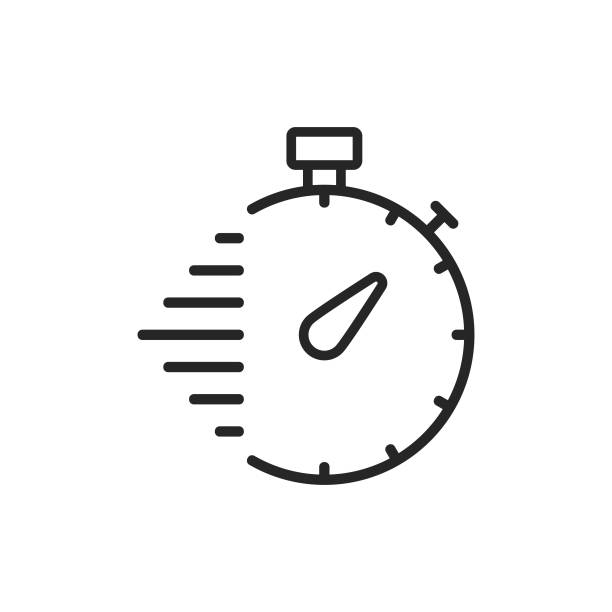 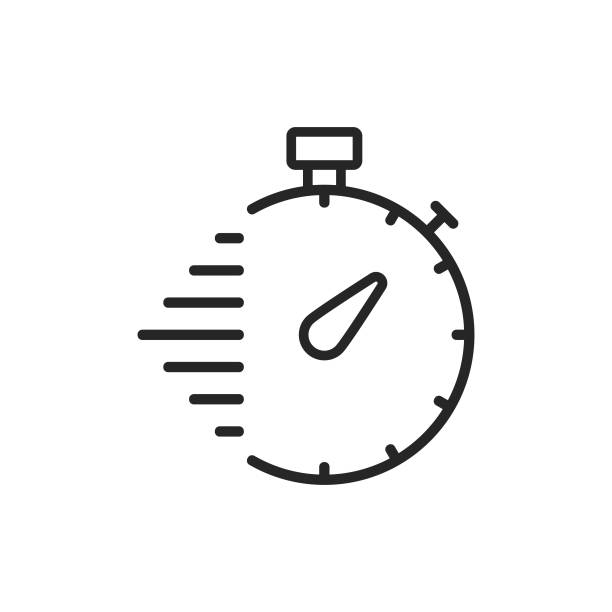 Suivi de la charge virale jusqu’à 16 ans après l’infection
La quantité de réservoir viral présent dans l’organisme de ces patients a été régulièrement évaluée pendant toute la durée de leur traitement, jusqu’à plus de 16 ans pour certains patients
M. Laanani et coll, 2015
[Speaker Notes: Ce traitement réduit considérablement le risque de transmission du virus à un tiers : une personne dont la charge virale est indétectable dans le sang et qui est observante de son traitement est aujourd’hui considérée comme non contaminante, que ce soit par voie sexuelle ou par voie fœto-maternelle. 

Toutefois, les traitements disponibles ne permettent pas d’éliminer les réservoirs de virus constitués dans certaines cellules immunitaires au cours des premiers jours de l’infection. Le traitement doit donc être poursuivi à vie pour contrôler durablement l’infection.


https://www.inserm.fr/actualite/vih-demarrer-traitement-antiretroviral-plus-tot/]
Les traitements antirétroviraux : pourquoi commencer tôt le traitement ?
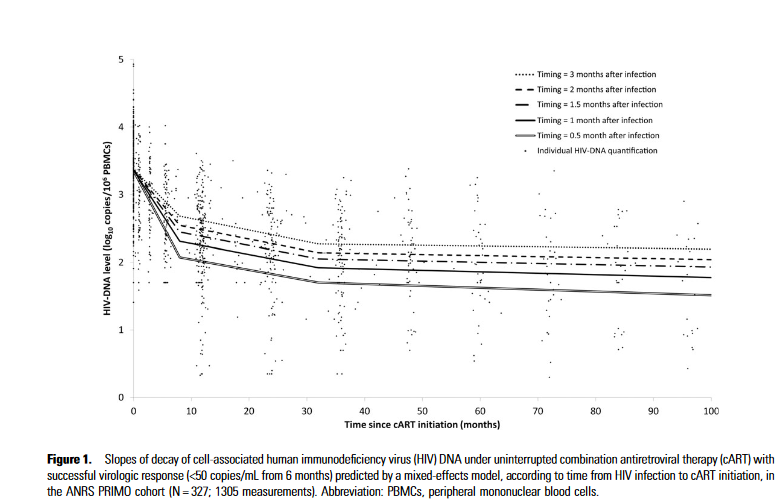 3 mois après infection
2 mois après infection
Le réservoir viral décroit d’autant plus vite au cours des premiers mois de traitement que celui-ci a été démarré tôt après la contamination et il reste bas les années après


Implique différents risques pour la santé
1.5 mois après infection
1 mois après infection
2 semaines après infection